My CI/CD pipeline contains all security tools available! Now what...?Just adding more tools won‘t make your products more secure
Jasmin MairBsides Munich 2023 – 7 SYNS
Jasmin Mair
Global Product Security Manager @
Leica Microsystems 


Connect with me:
jasmin.mair@owasp.org
linkedin.com/in/jasminmair
BSides Munich 2023 - 7 SYNs
2
[Speaker Notes: Jasmin Mair
Italian living in Germany
Hobbies - 
See different areas (Cloud, agile, …security)
Past years at IBM and now in a global role – transformation journey
As a consultant I have seen few clients and what how they want to tackle the problems]
AGENDA
Temptation to buy more tools
What are teams really struggling with?
Let’s figure a way out
Implement tools responsibly
Practical example
Credits: Ilya Pavlov on Unsplash
BSides Munich 2023 - 7 SYNs
3
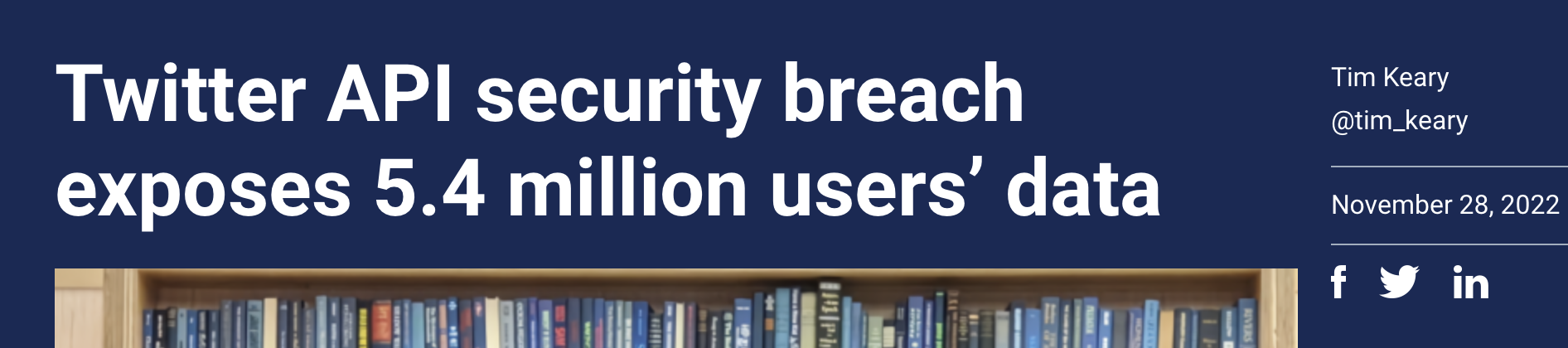 Danger Zone!
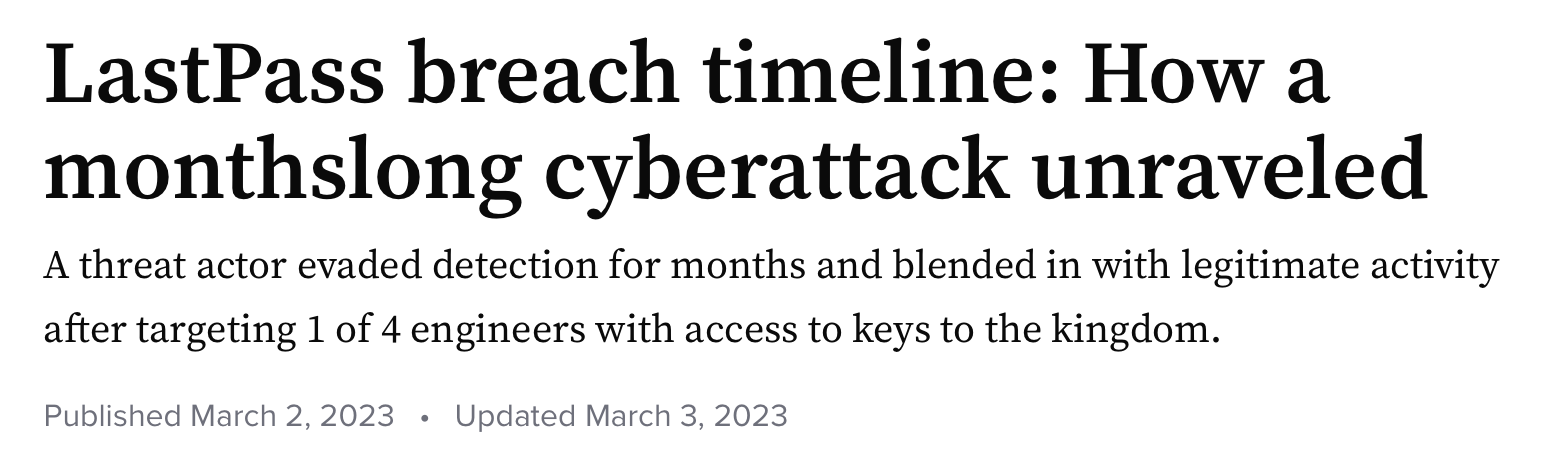 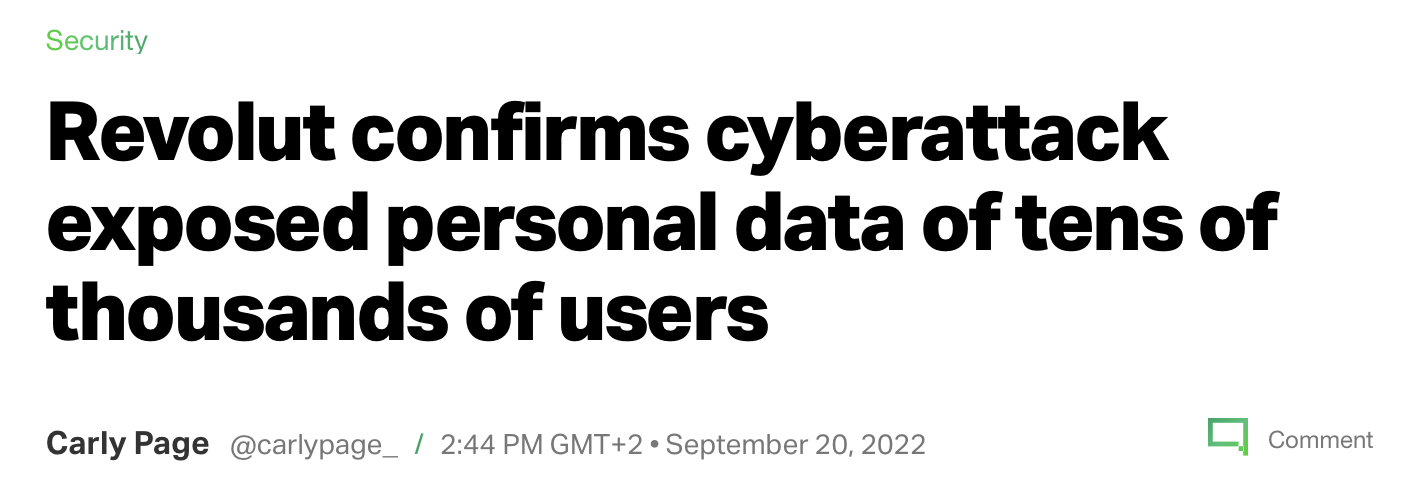 74% of all breaches include the human element1
26% of incidents were caused by exploiting public facing applications2
13% of attack vectors were vulnerabilities in third-party software2 

1 Verizon 2023 Data Breach Investigation Report
2 2023 IBM X-Force Threat Intelligence Report
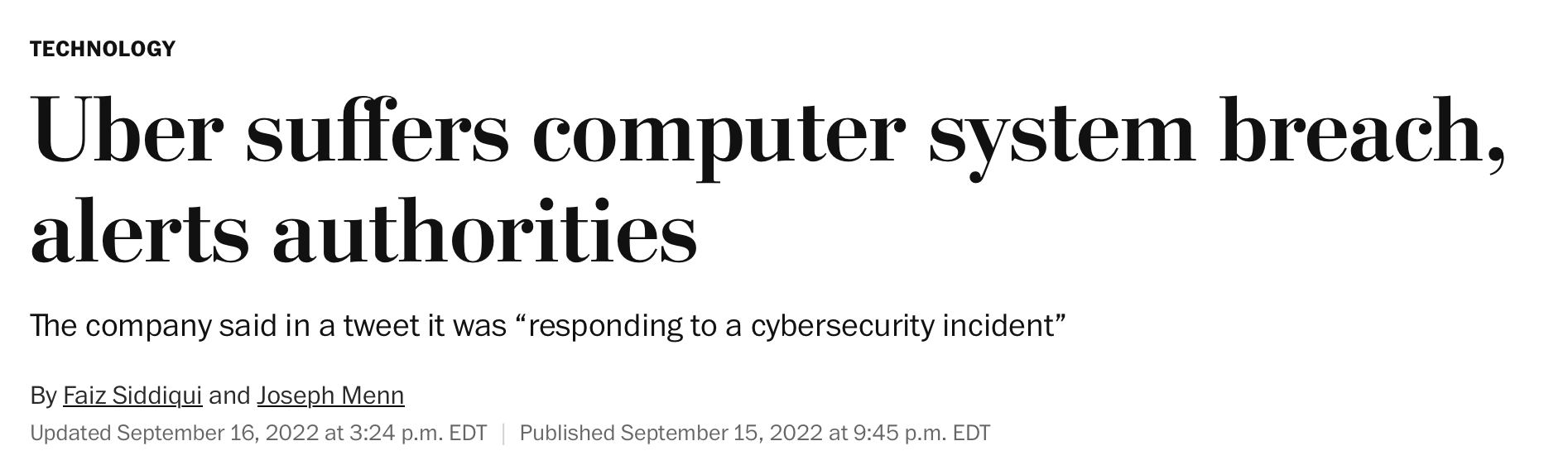 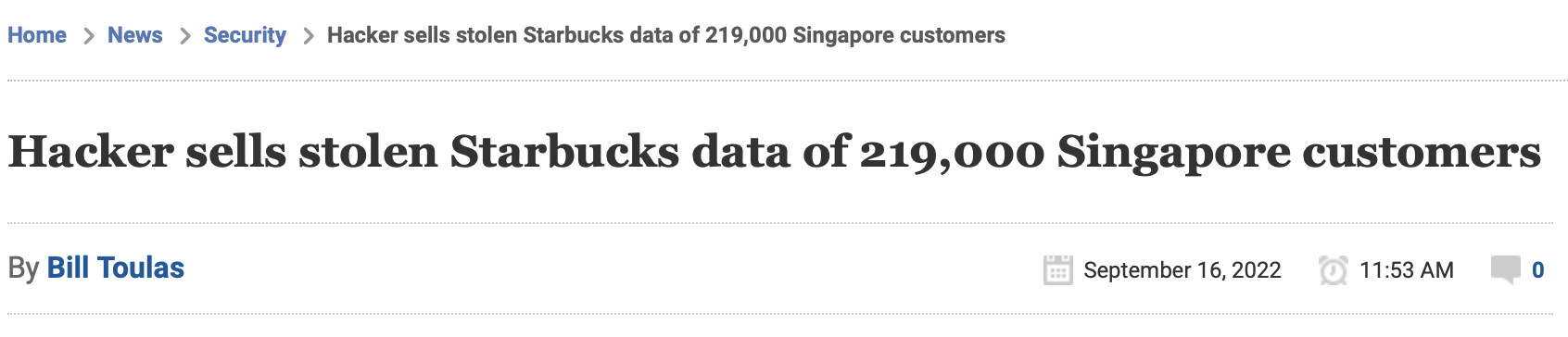 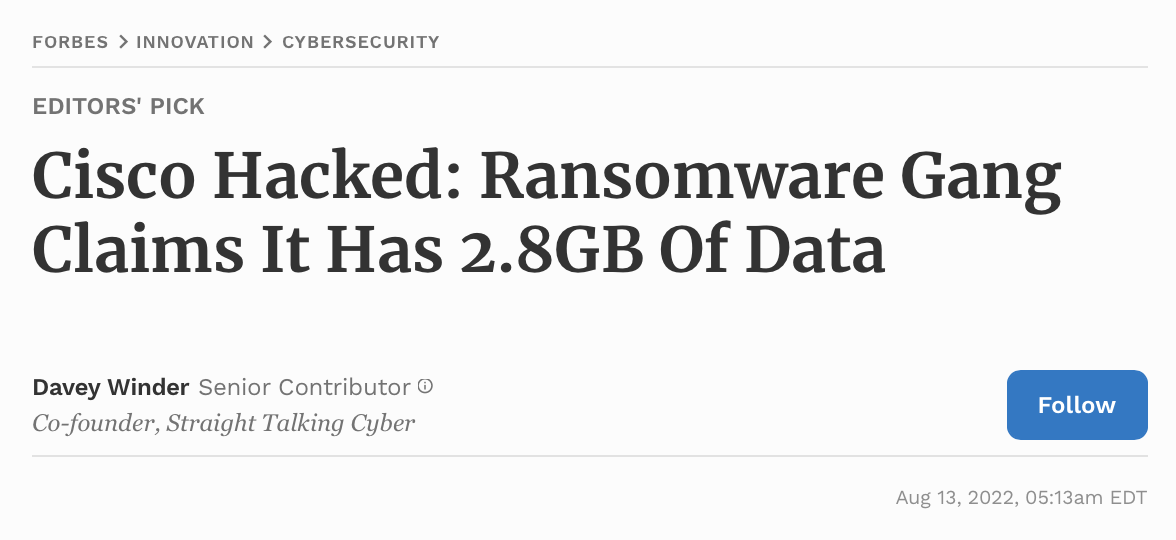 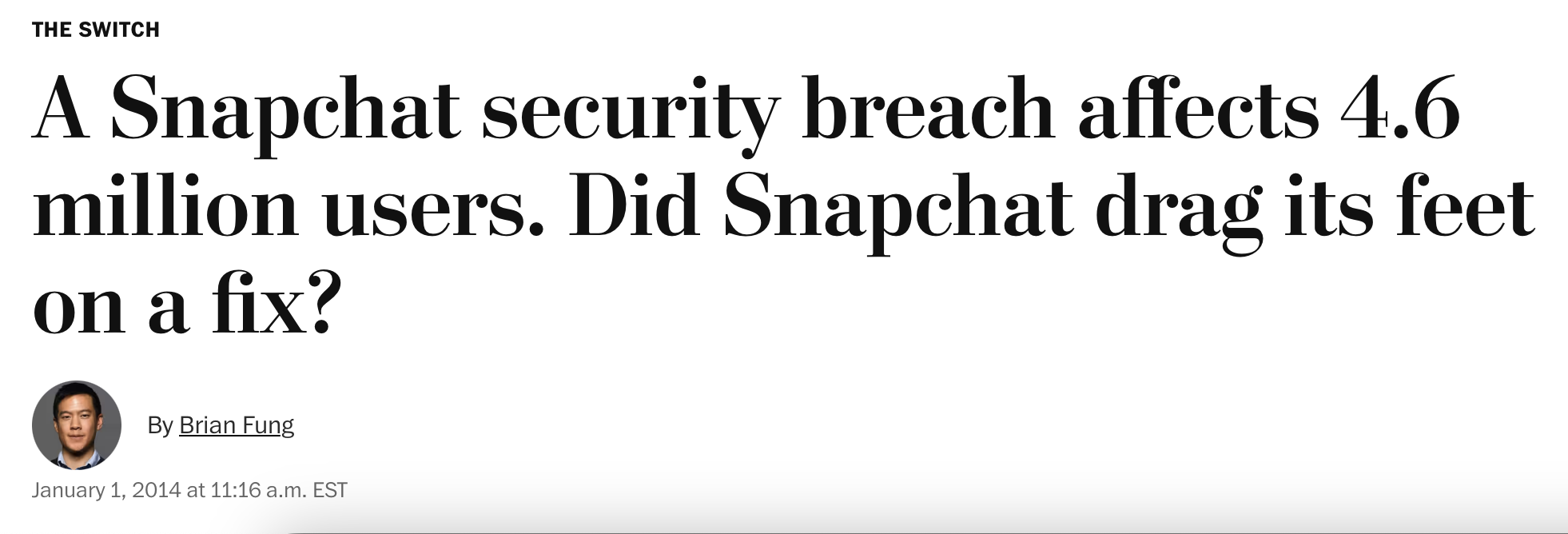 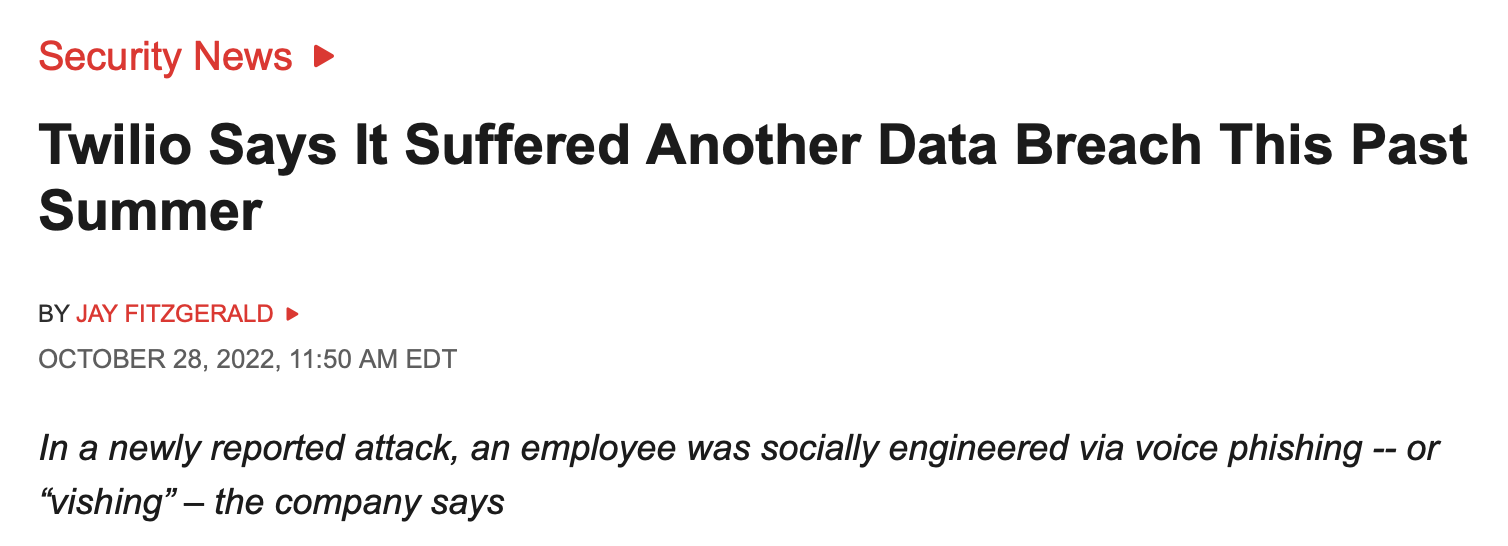 4
[Speaker Notes: Human element: (error, privilege misuse, use of stolen credentials or social engineering)

Everyone confronted with these news, no one wants to be in the headlines with such infos]
Let‘s Buy some more tools
Project roadmap
Business value and requirements
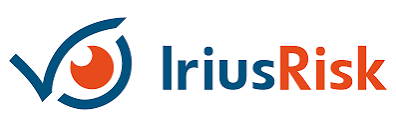 Architecture review
Technology and framework decisions
Configuration management
Infrastructure provisioning
Deployment strategy
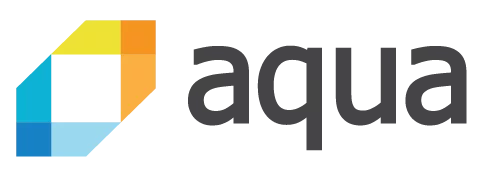 Monitor
Build
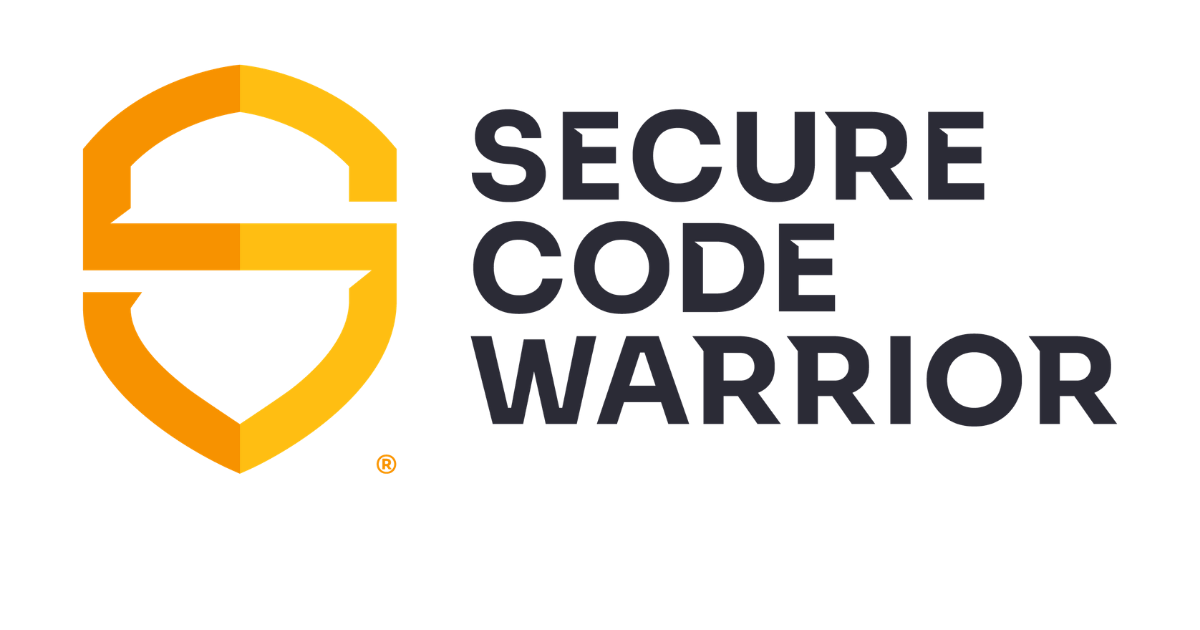 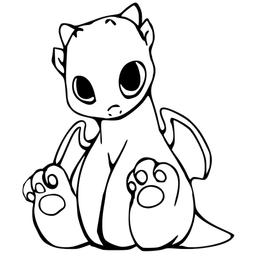 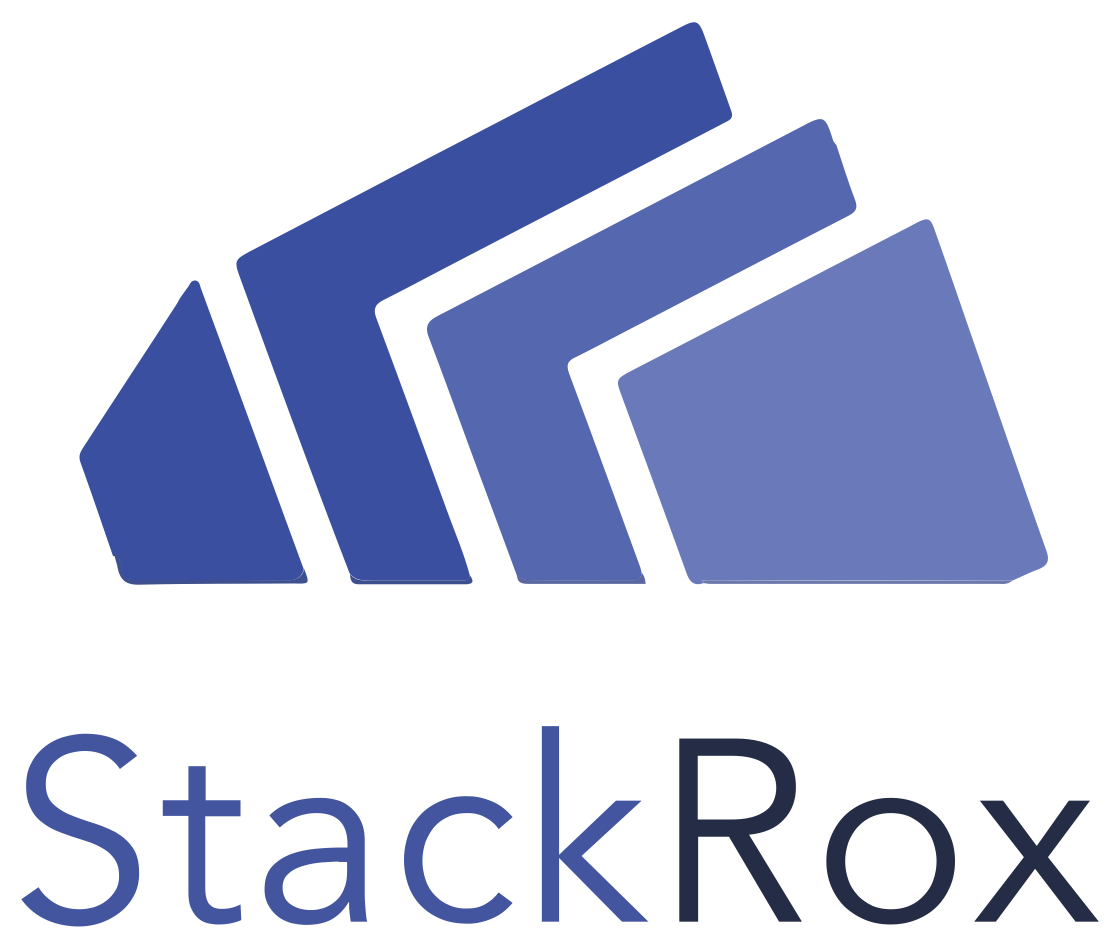 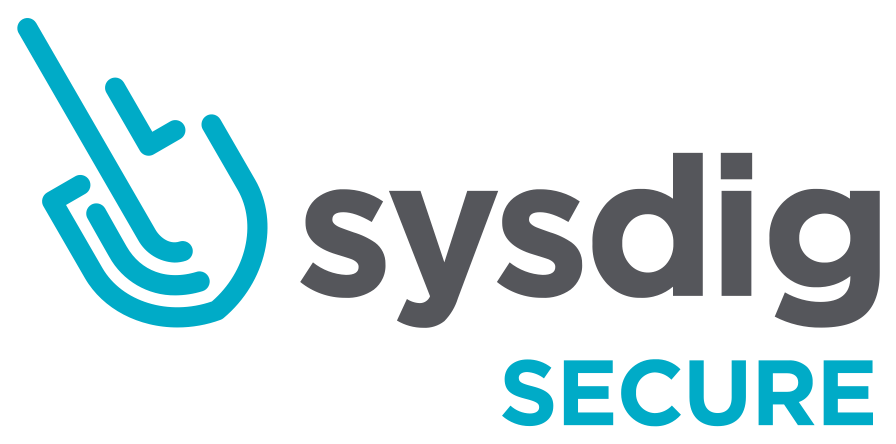 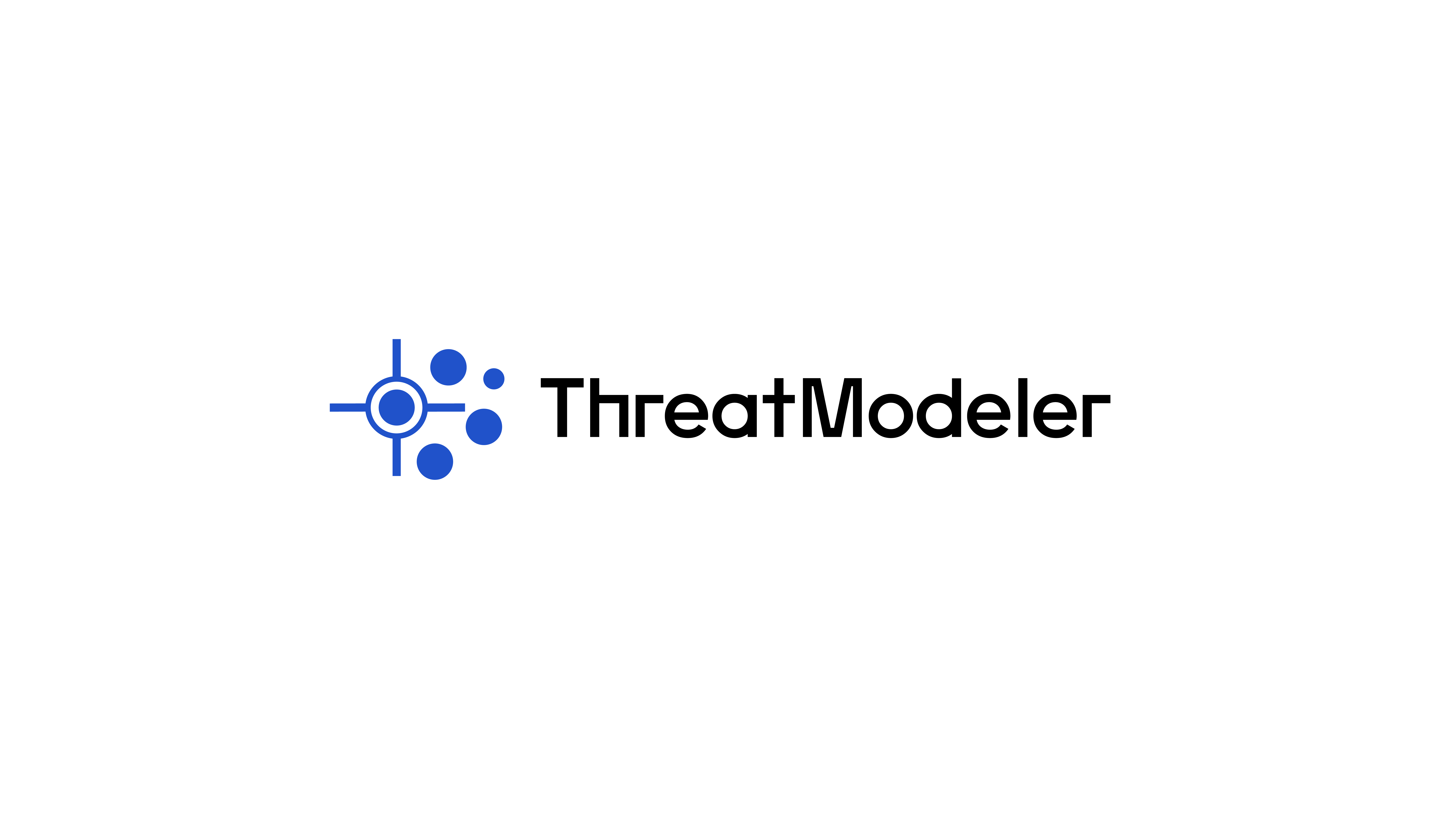 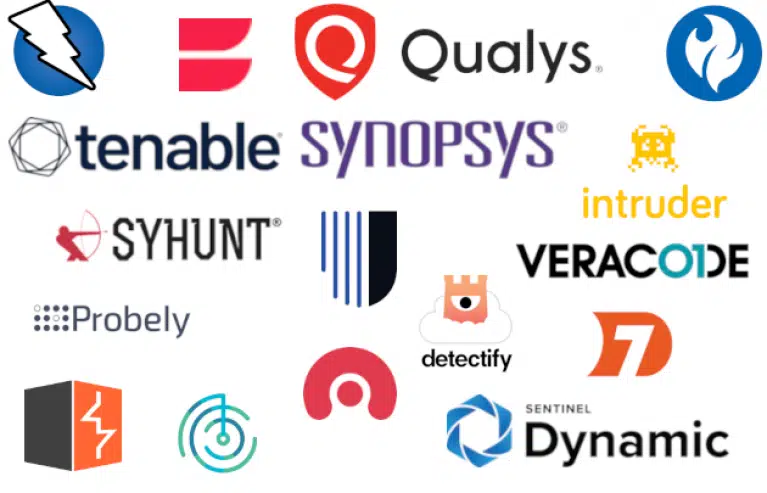 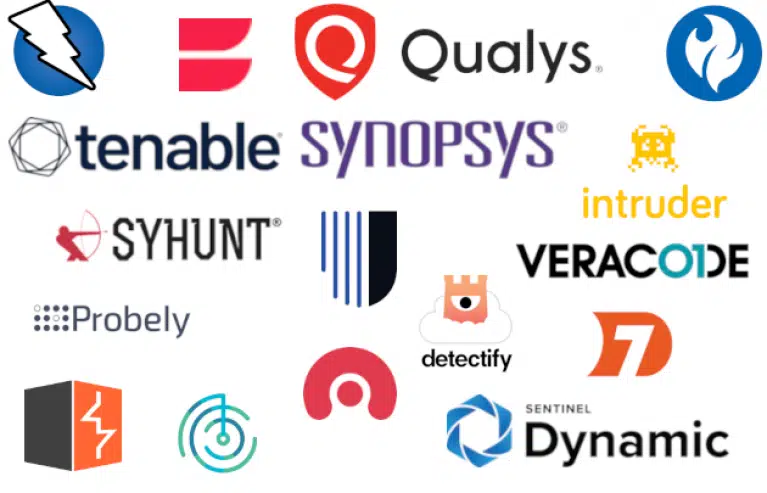 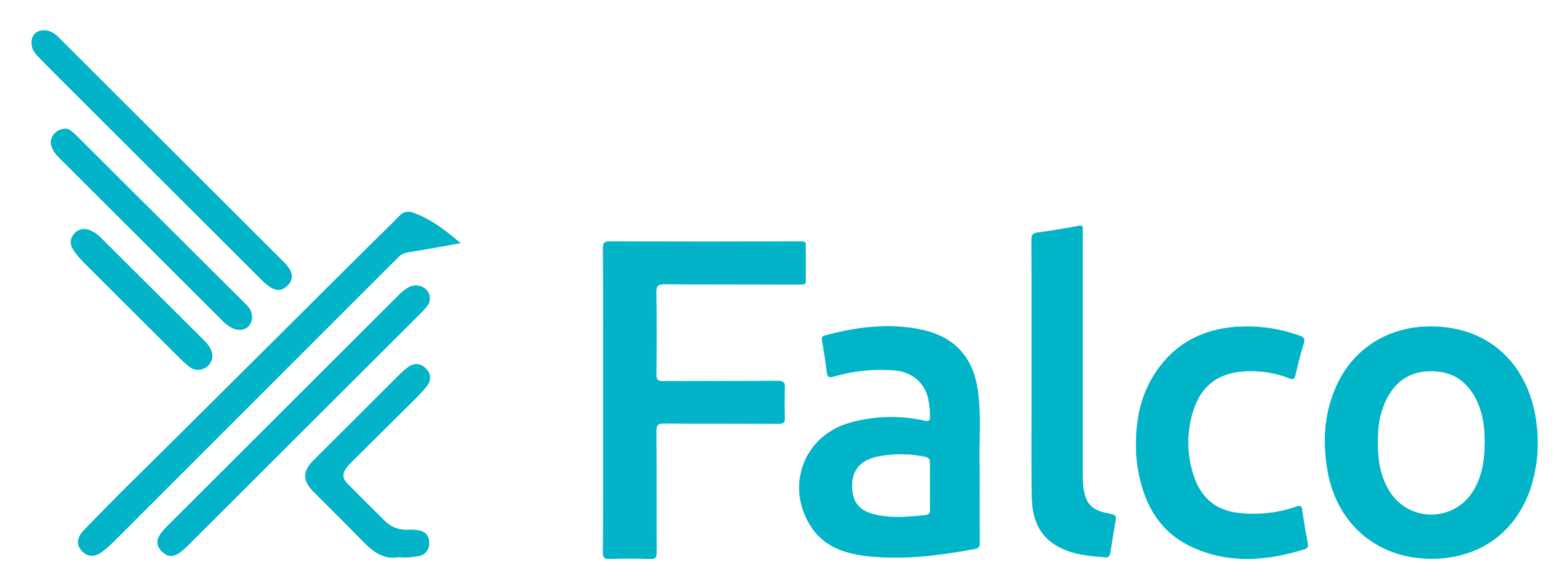 Operate
Code
Code development
Unit tests
Scaling and configuration
Bug and issue management
Reporting on KPIs
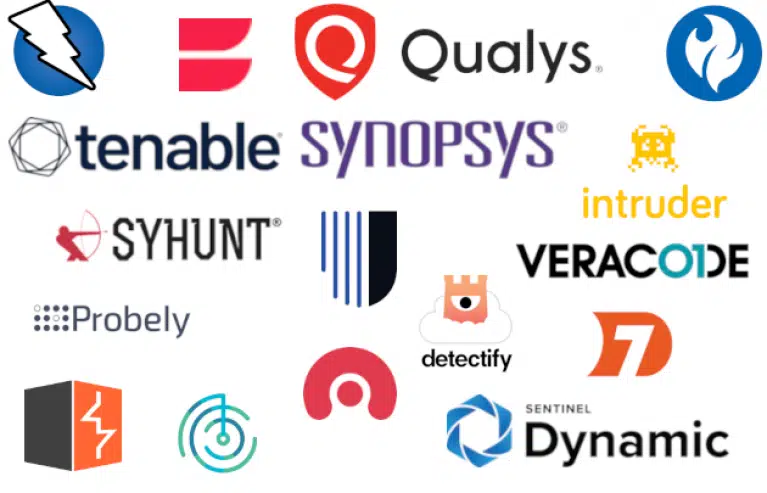 Plan
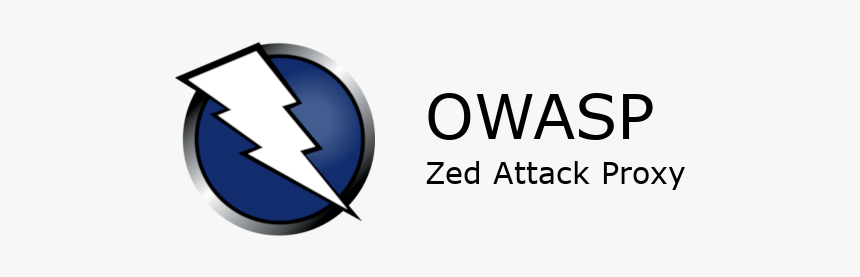 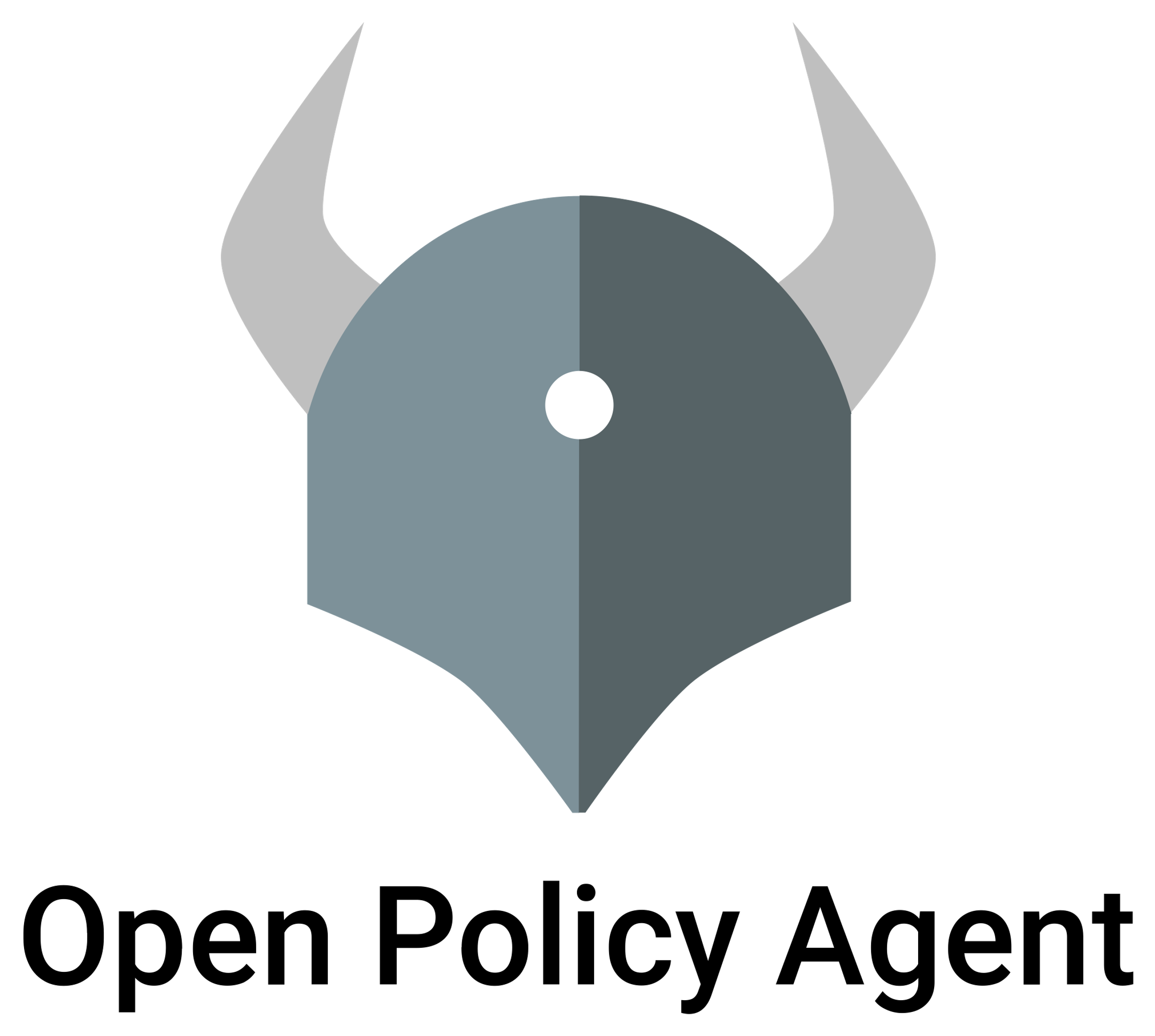 Test
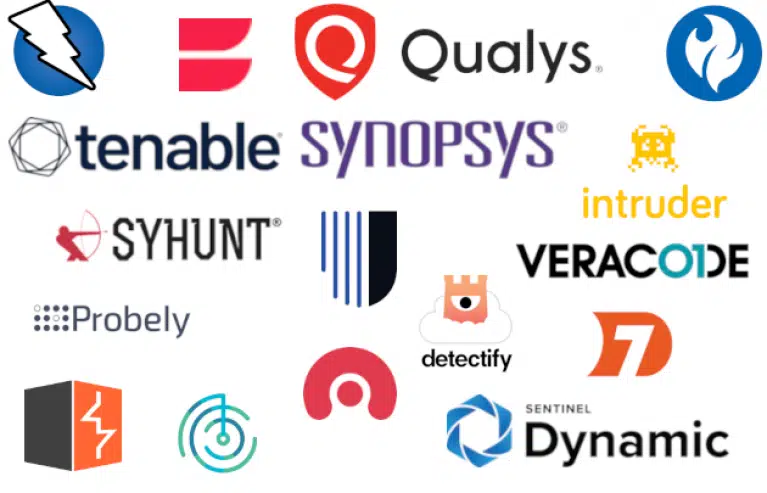 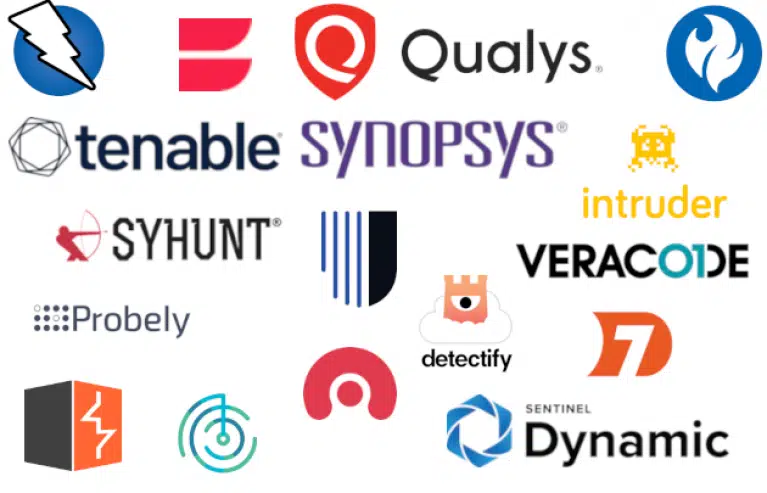 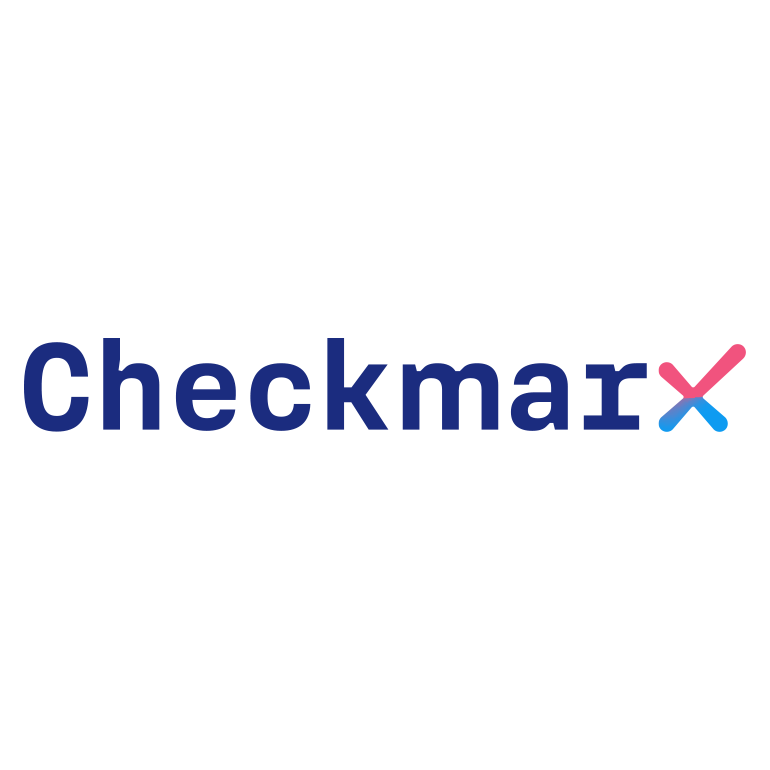 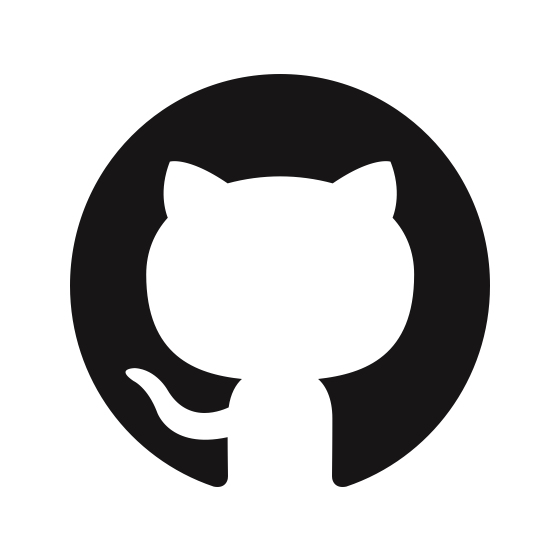 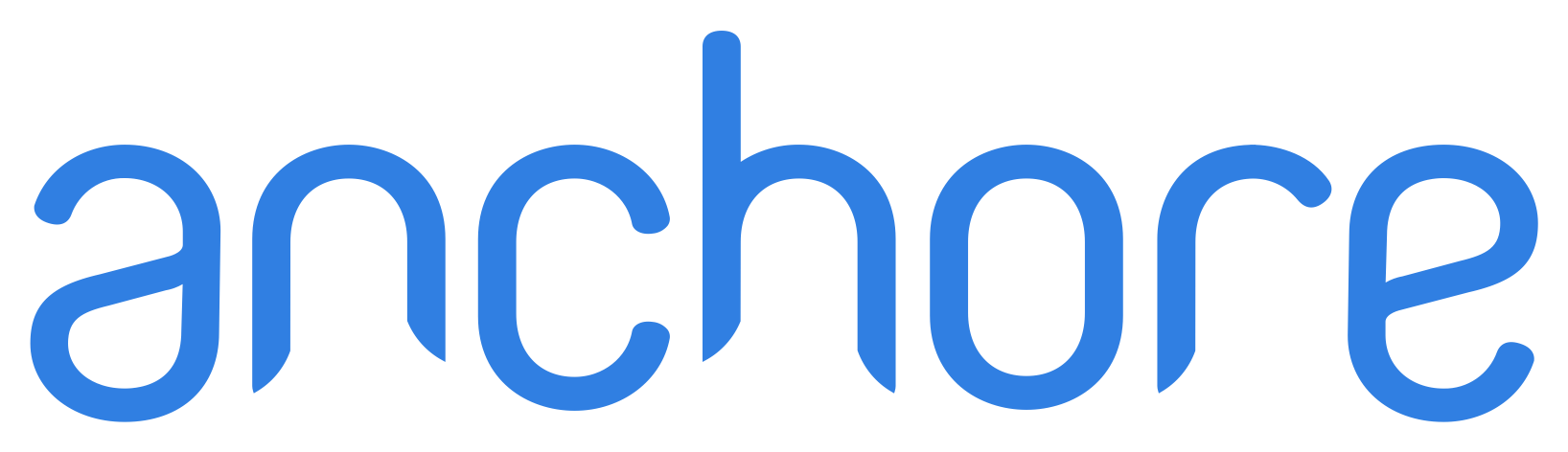 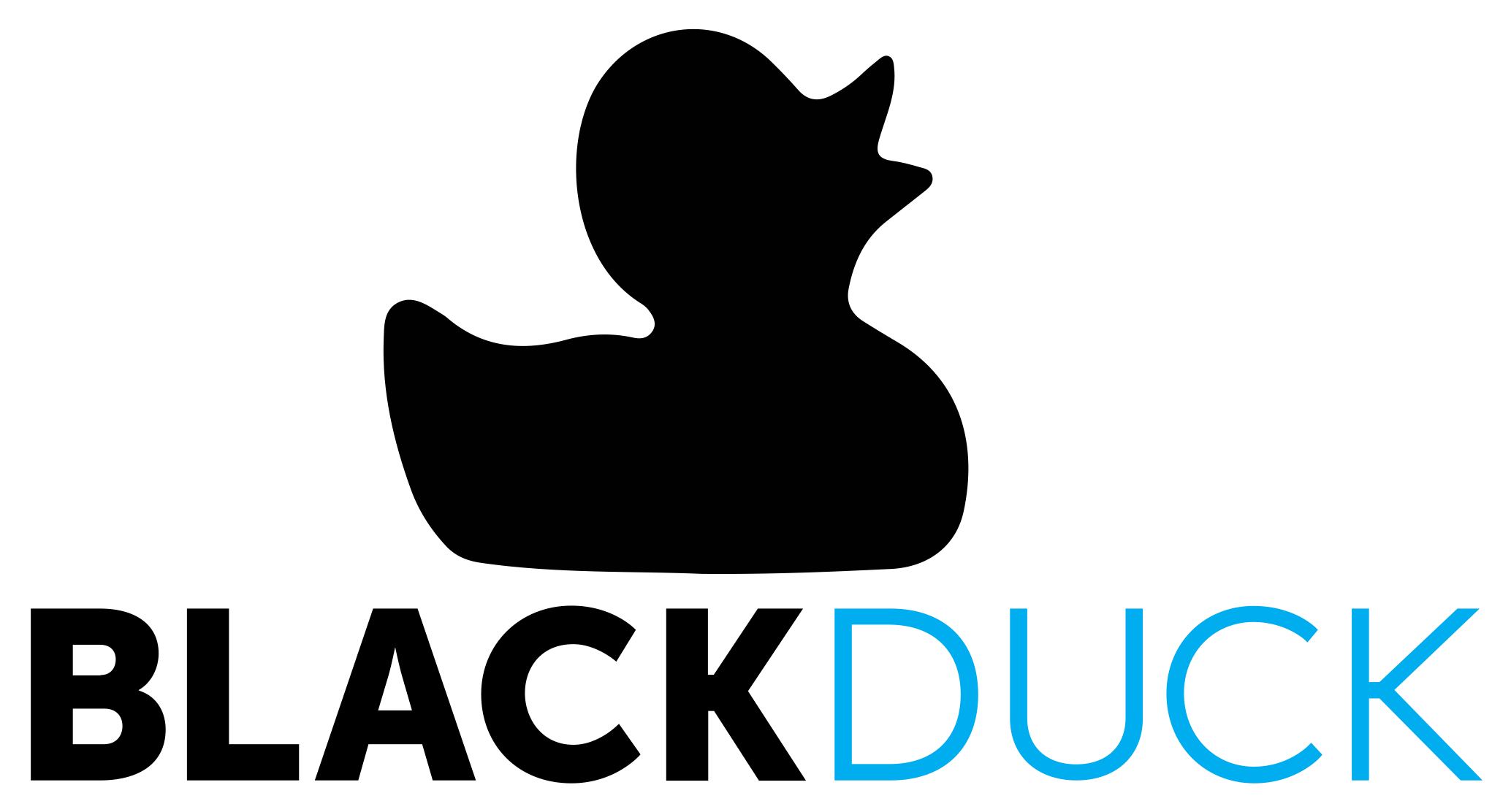 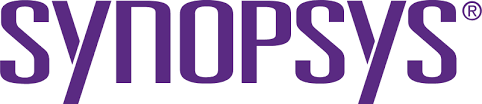 Design
Deploy
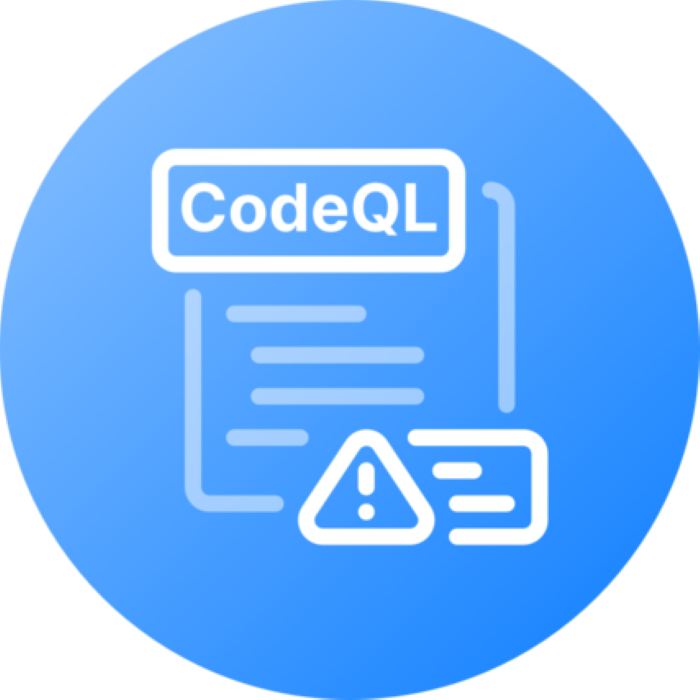 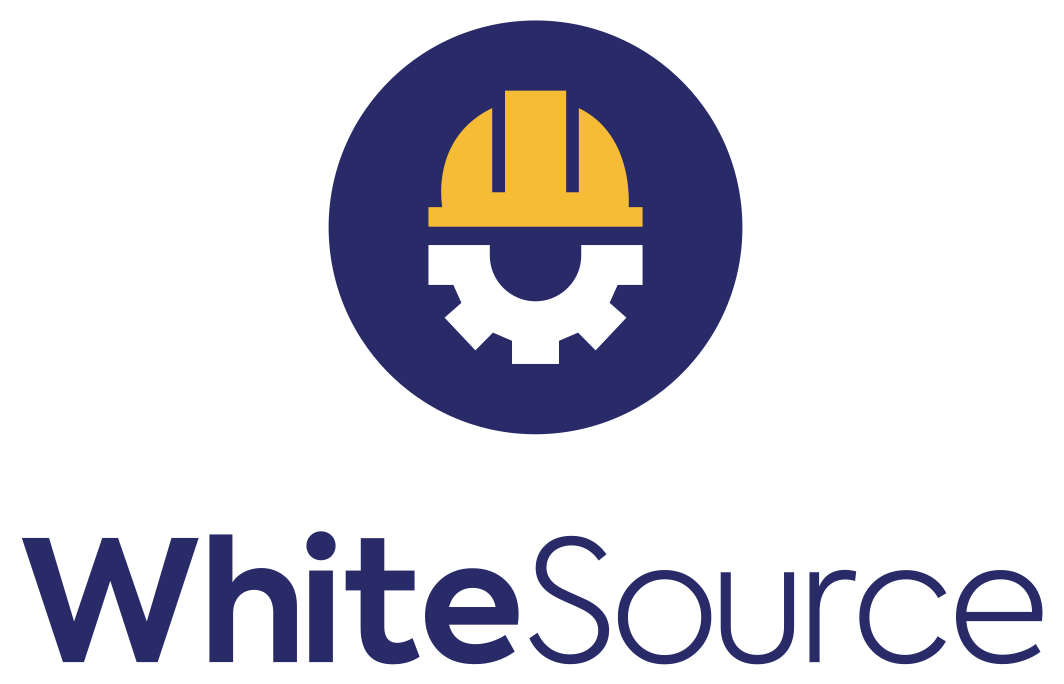 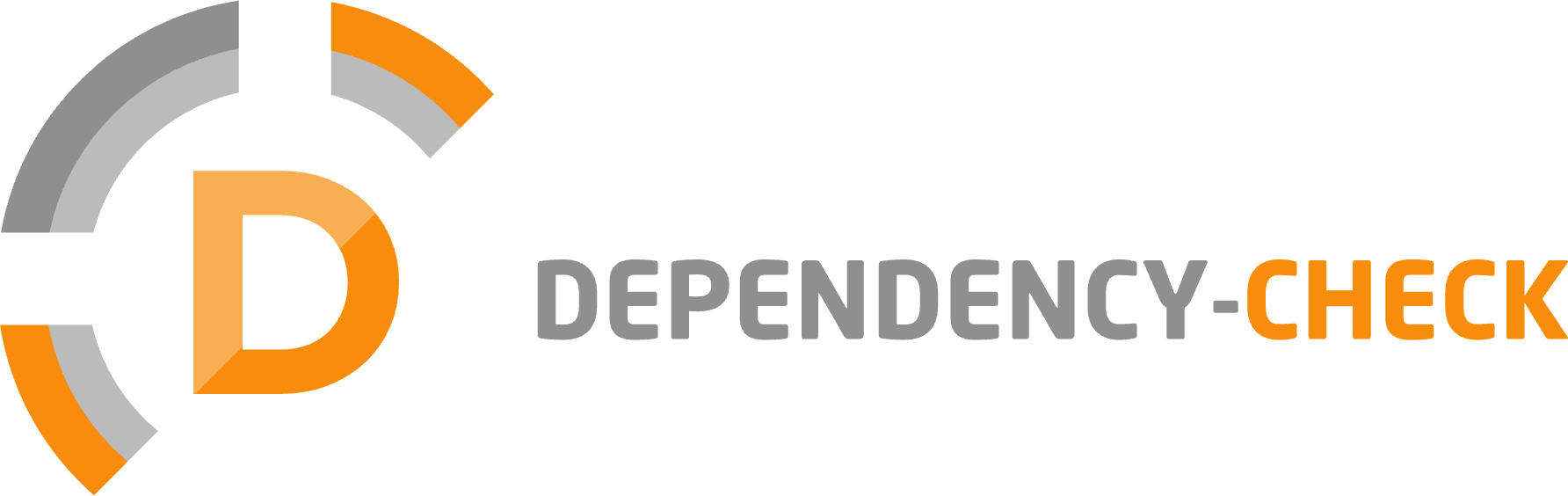 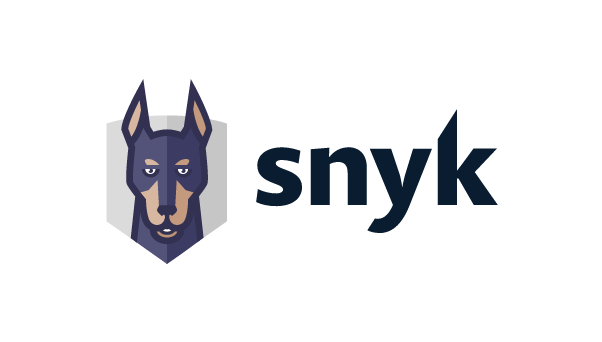 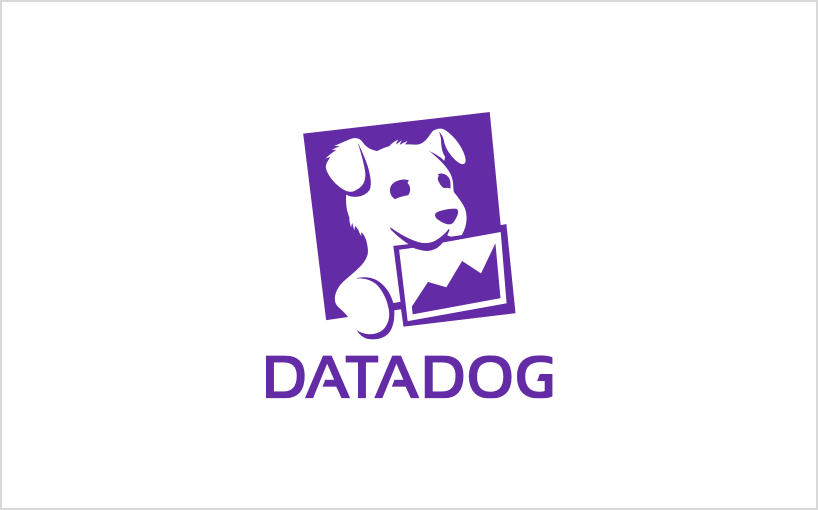 Branching strategy
Build application
Artifact management
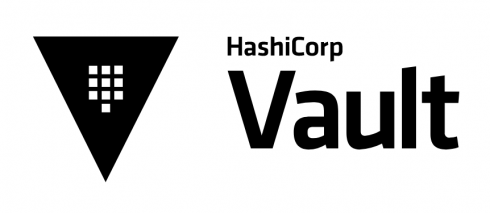 Performance monitoring
Infrastructure monitoring
Integration tests
E2E tests
Performance tests
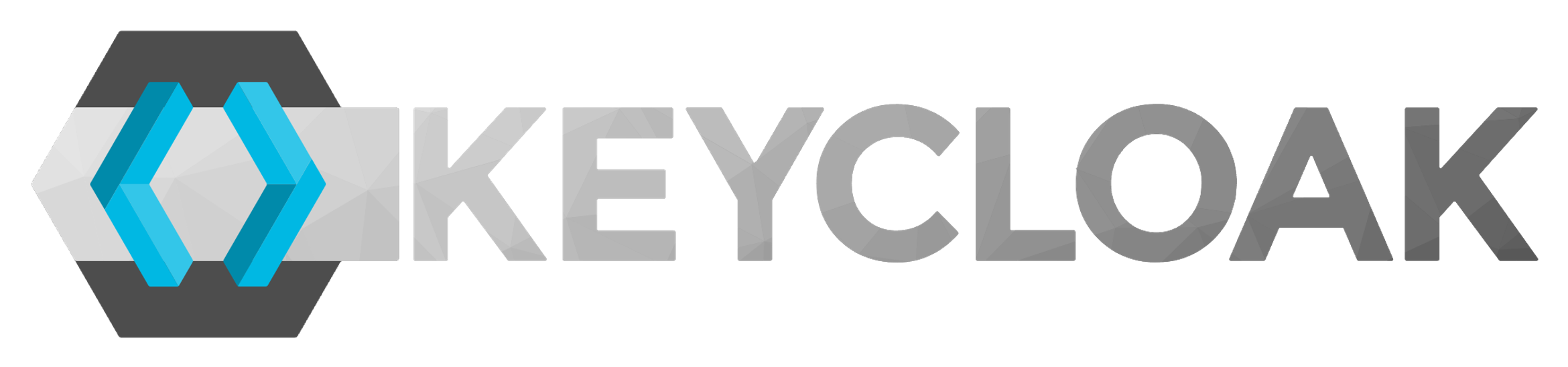 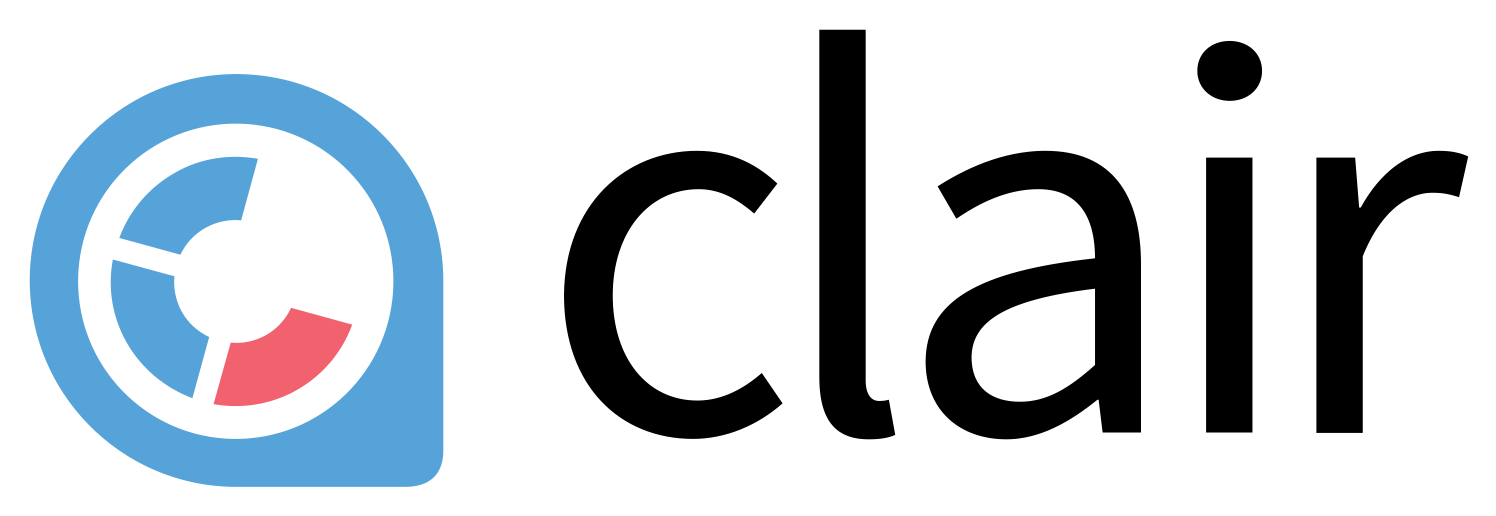 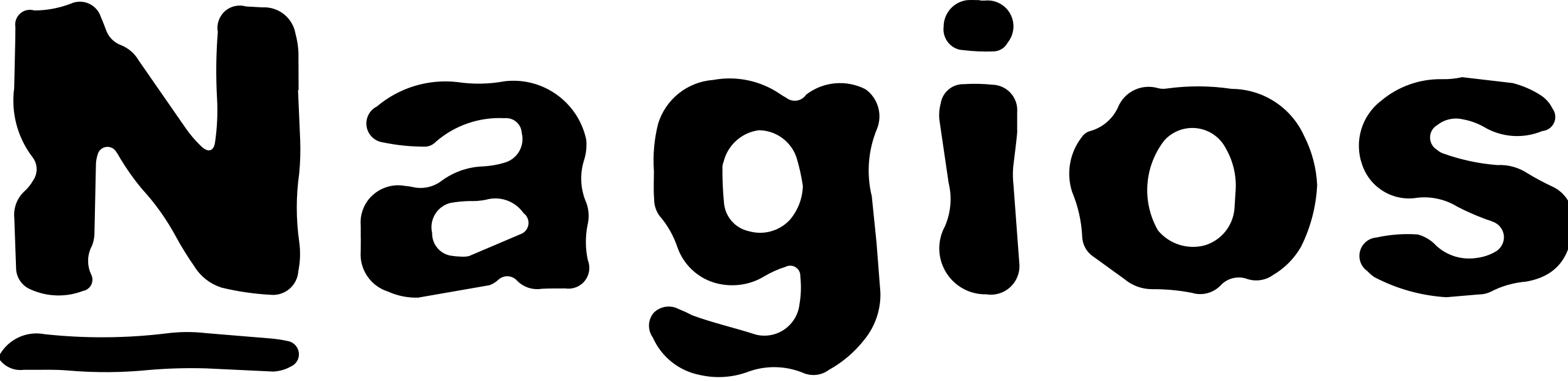 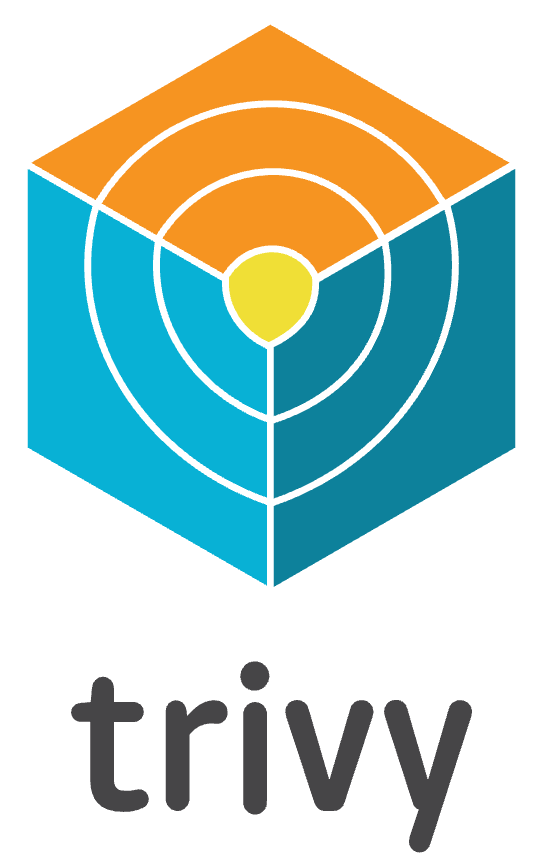 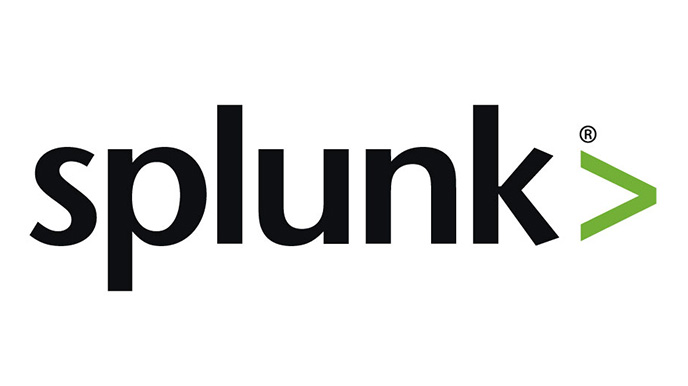 BSides Munich 2023 - 7 SYNs
[Speaker Notes: PMs, Pos, …all start thinking about what they can do about it? Buy more tools!

What do deevs usually do? What security activities should be embedded -> what tools one can buy (SCA, SAST, DAST, Sboms, Containers scans…RASP) what are these tools used for? -> Plenty of choices]
Gotta Catch 'Em All
Project roadmap
Business value and requirements
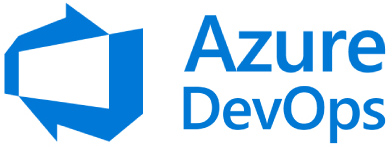 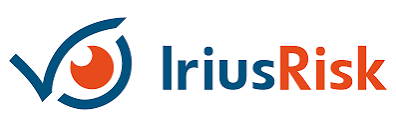 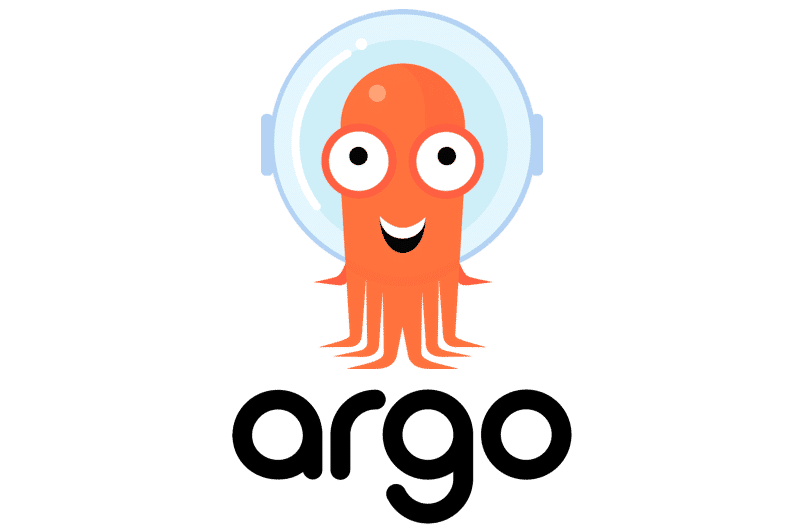 Architecture review
Technology and framework decisions
Configuration management
Infrastructure provisioning
Deployment strategy
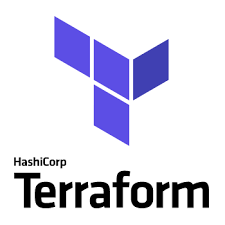 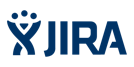 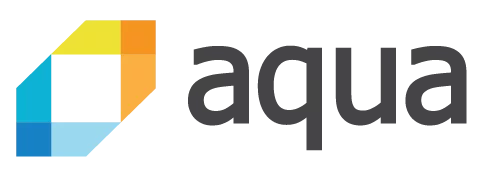 Monitor
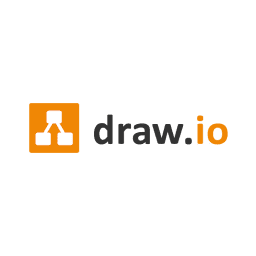 Build
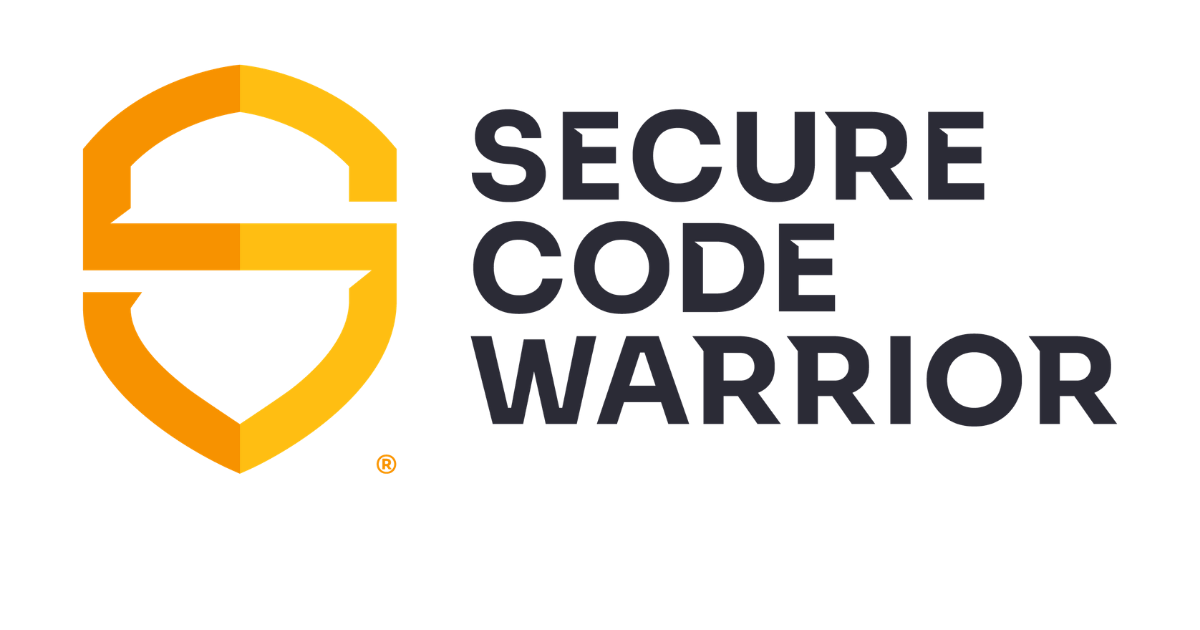 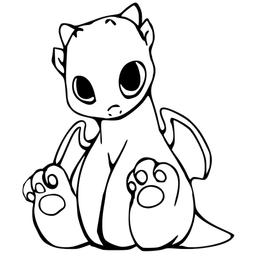 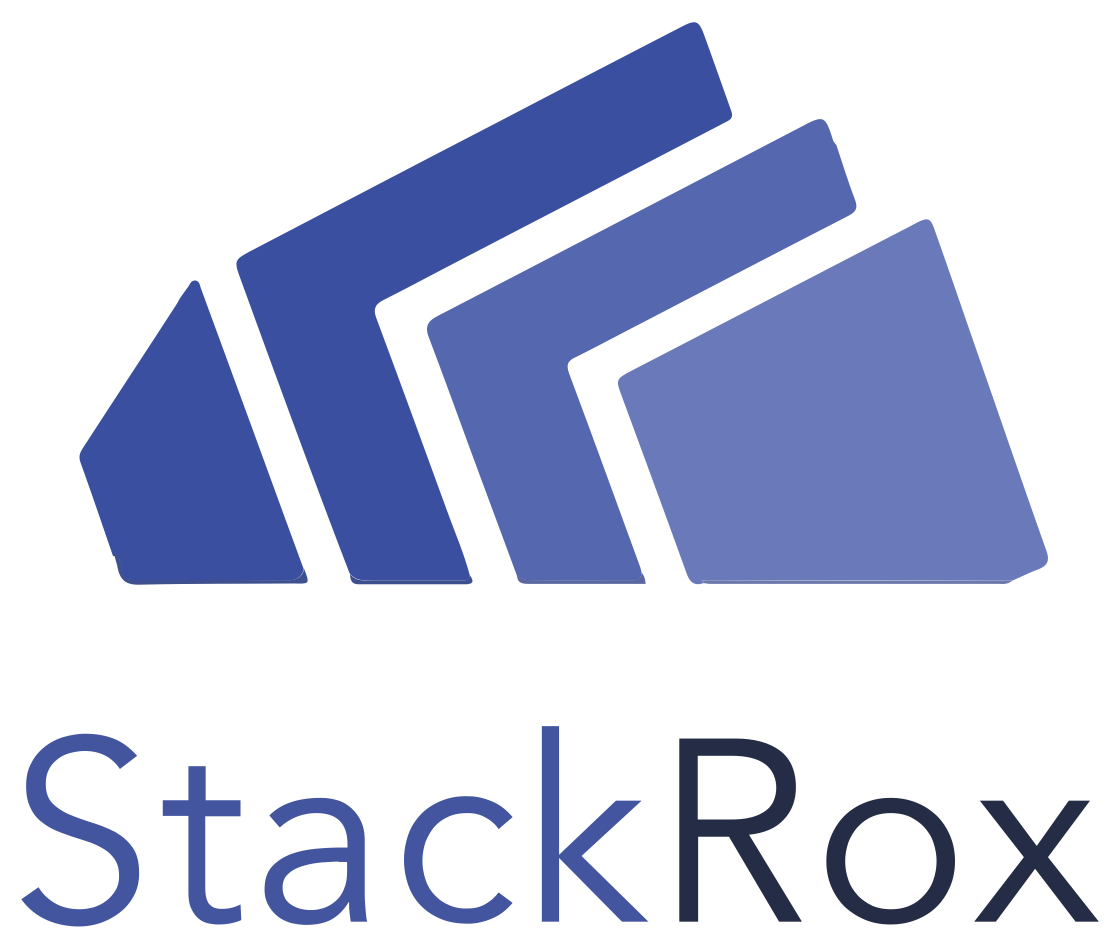 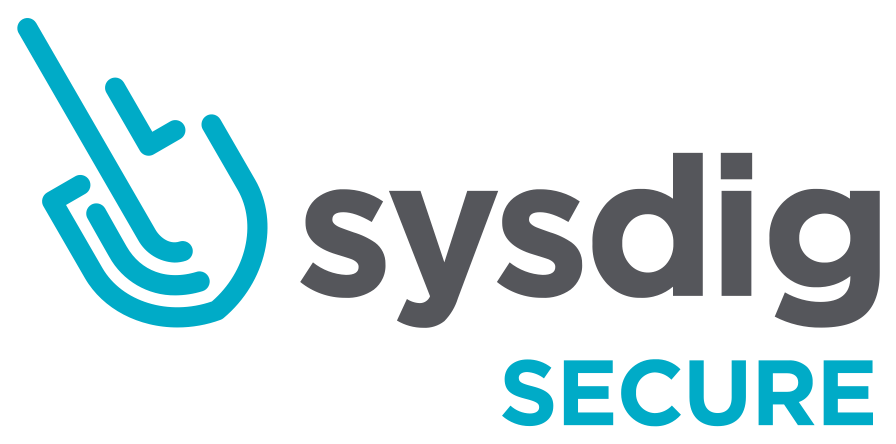 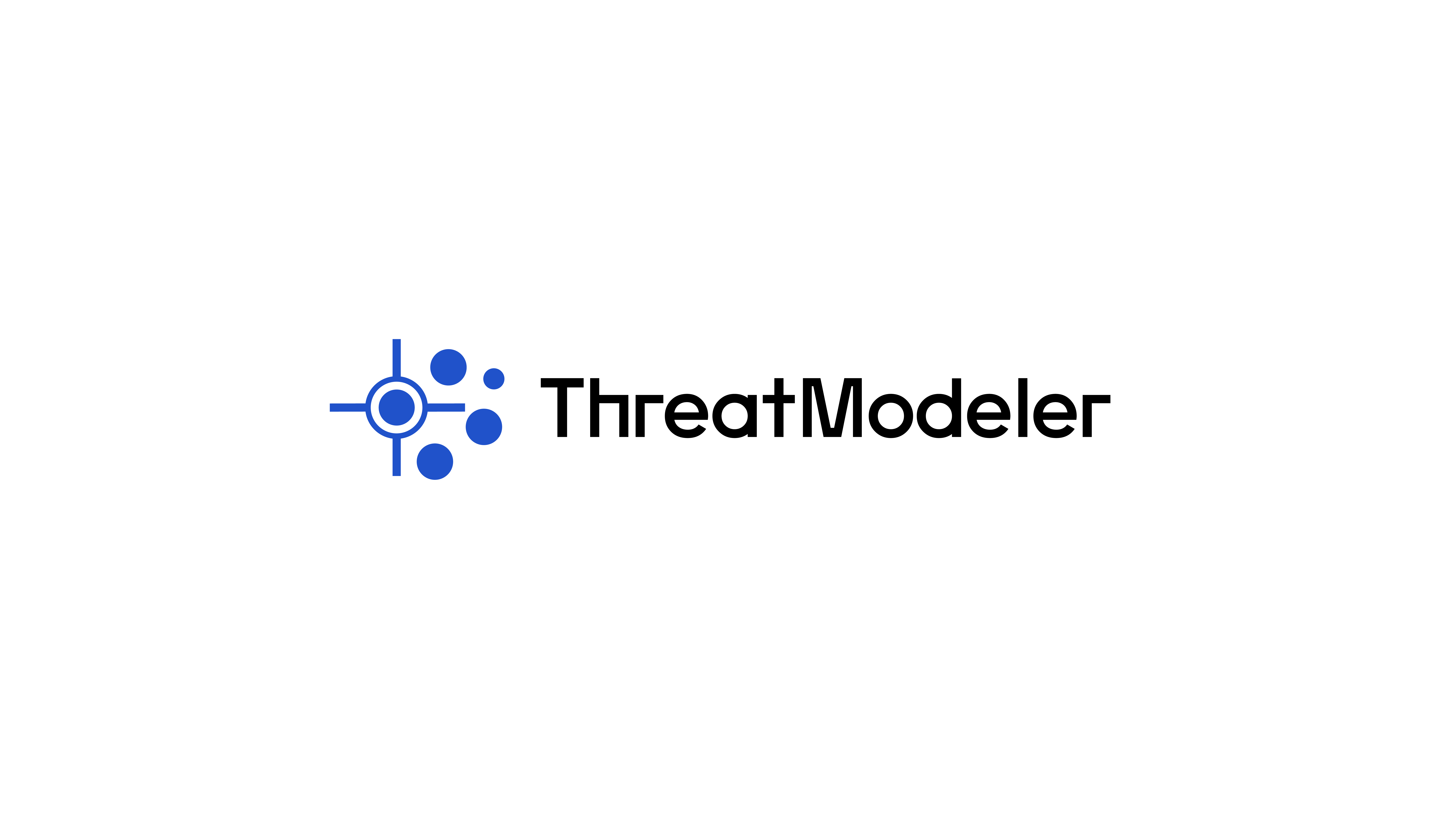 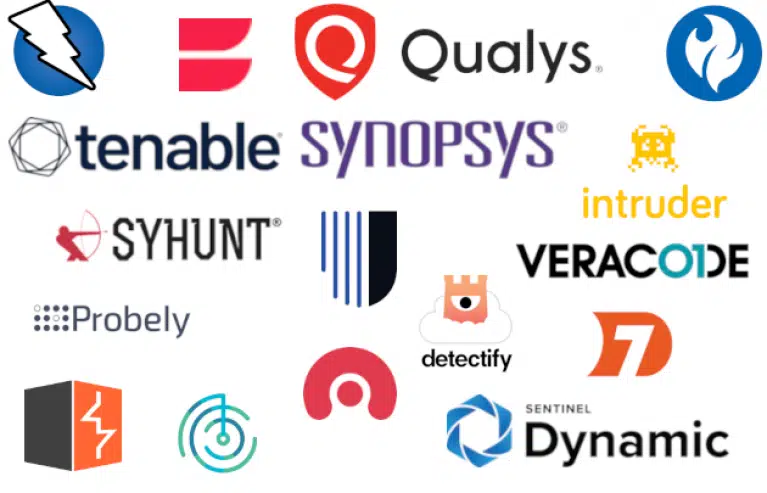 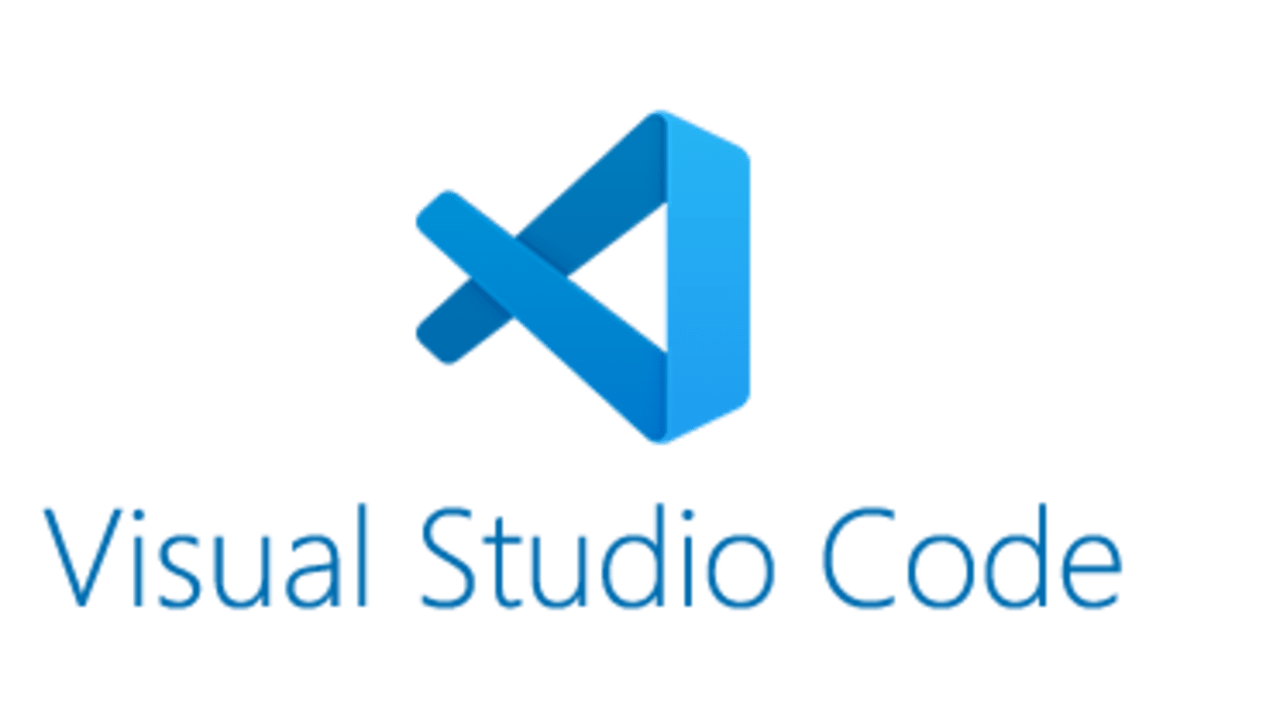 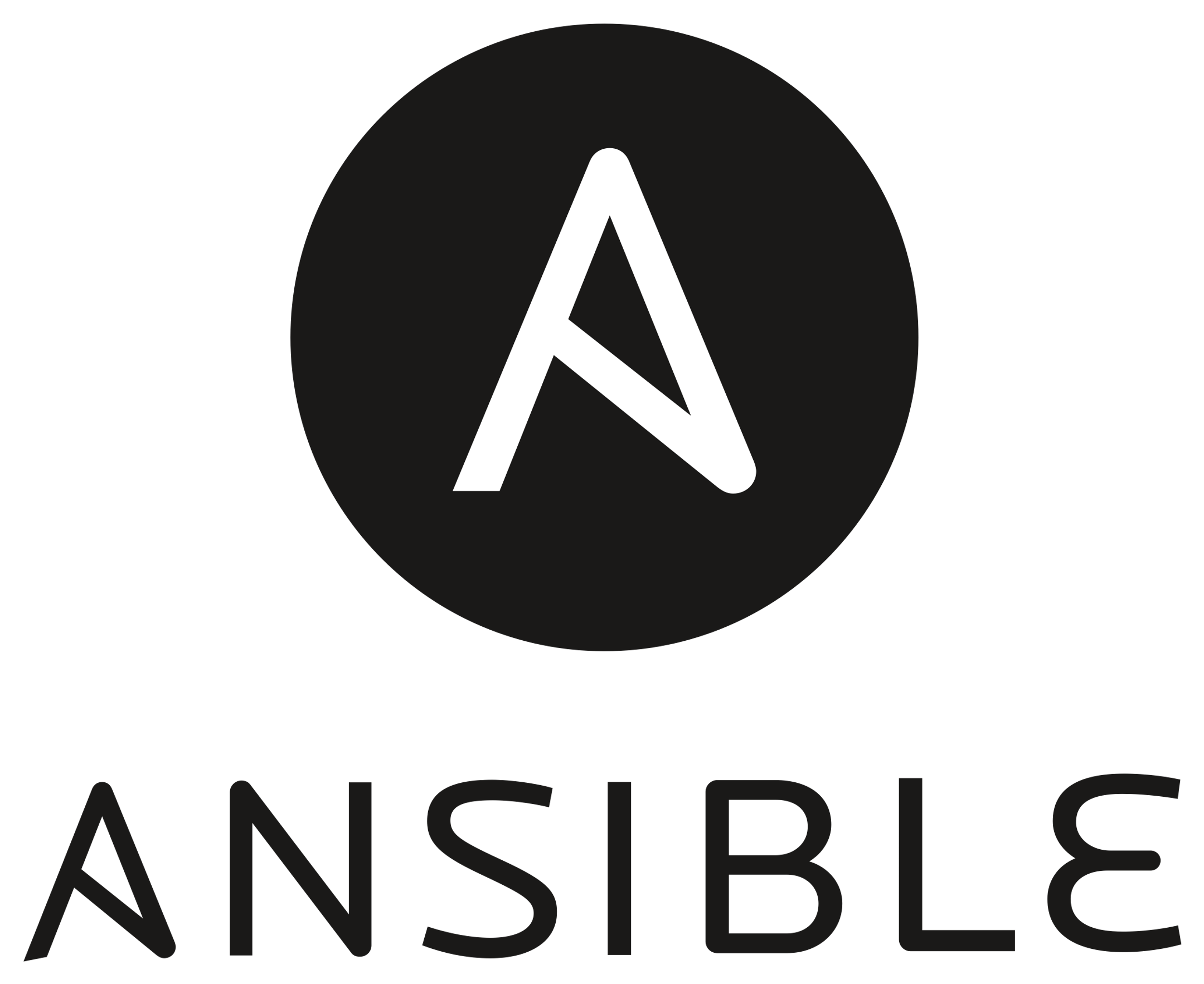 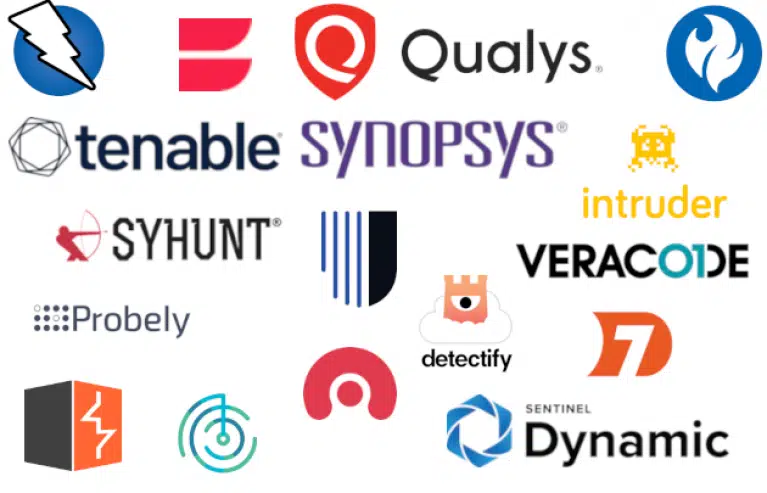 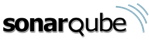 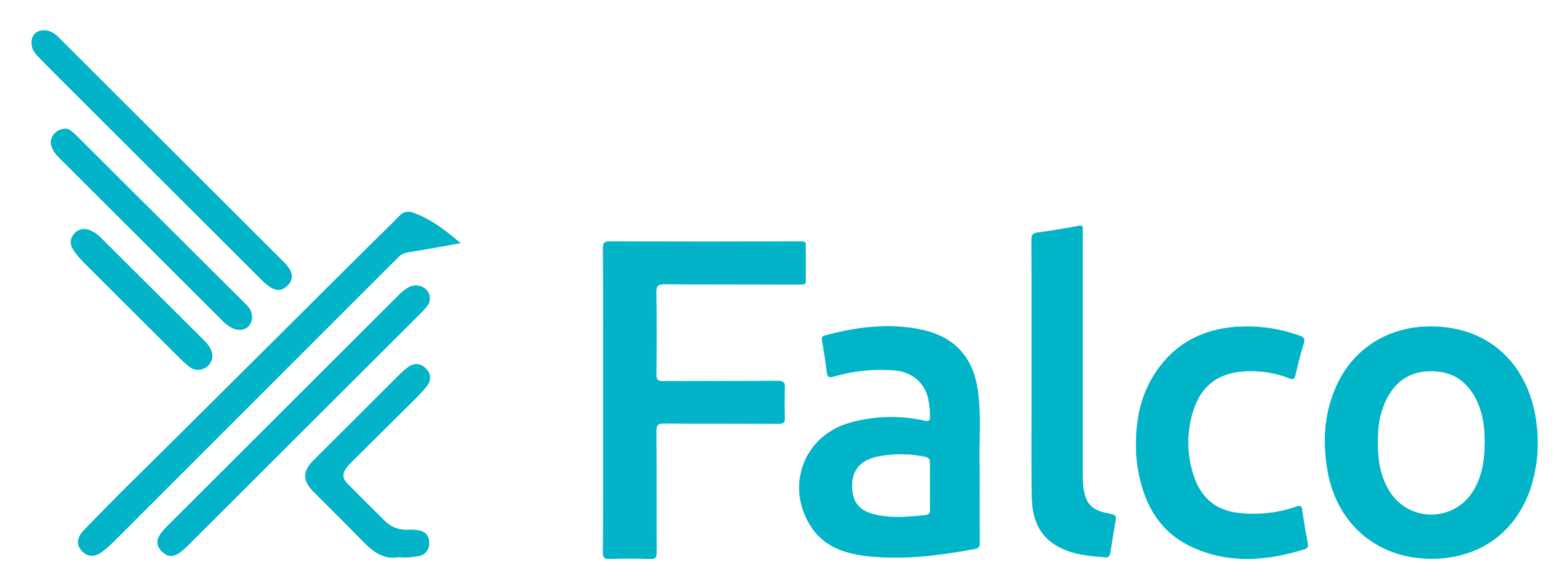 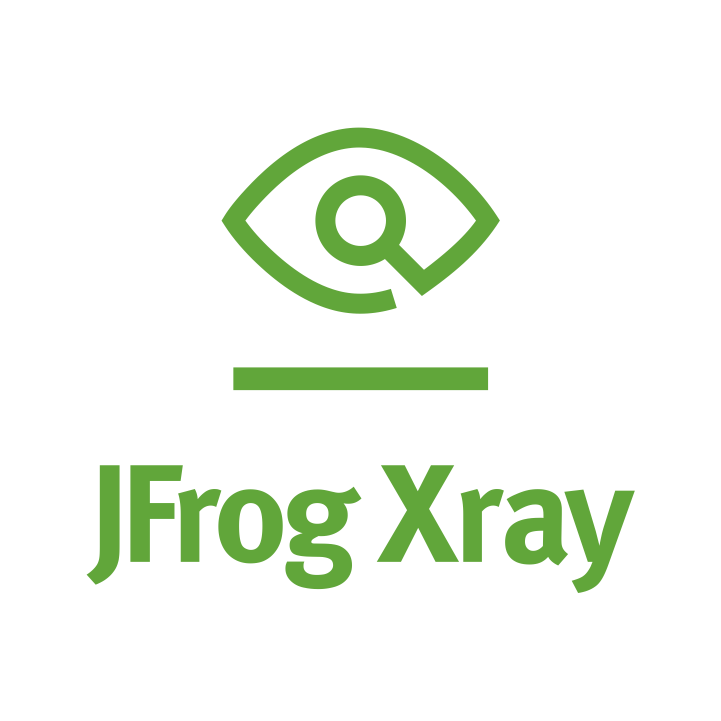 Operate
Code
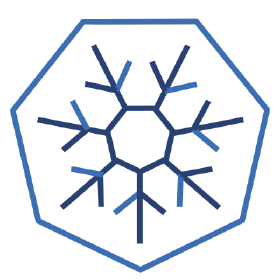 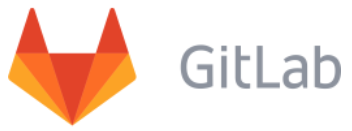 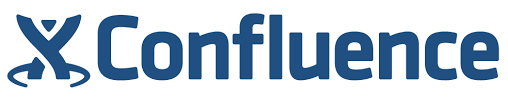 Code development
Unit tests
Scaling and configuration
Bug and issue management
Reporting on KPIs
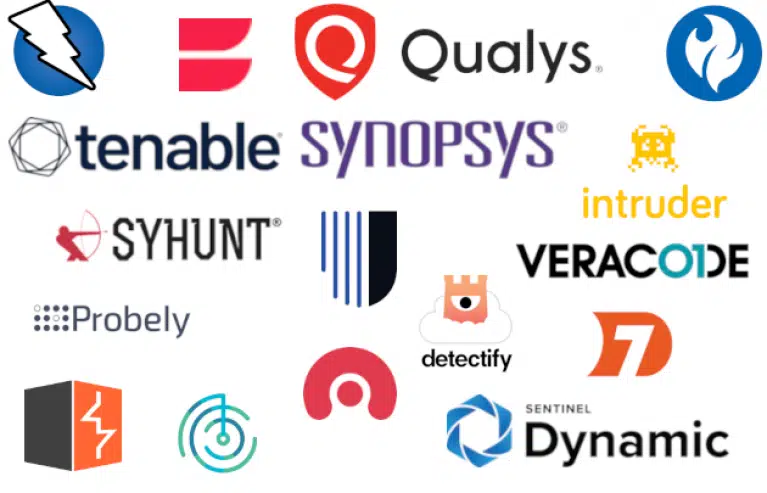 Plan
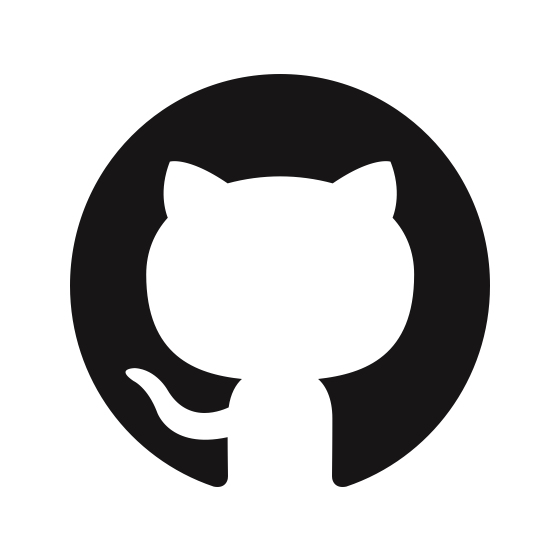 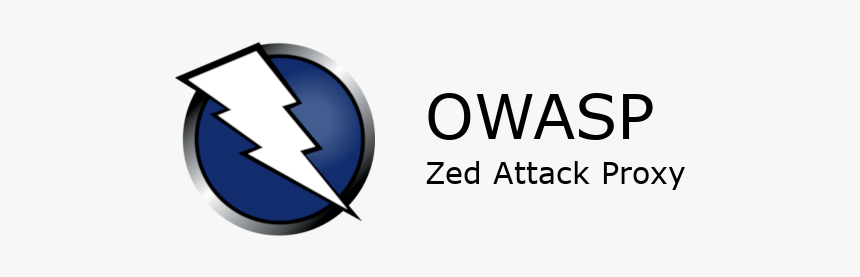 Test
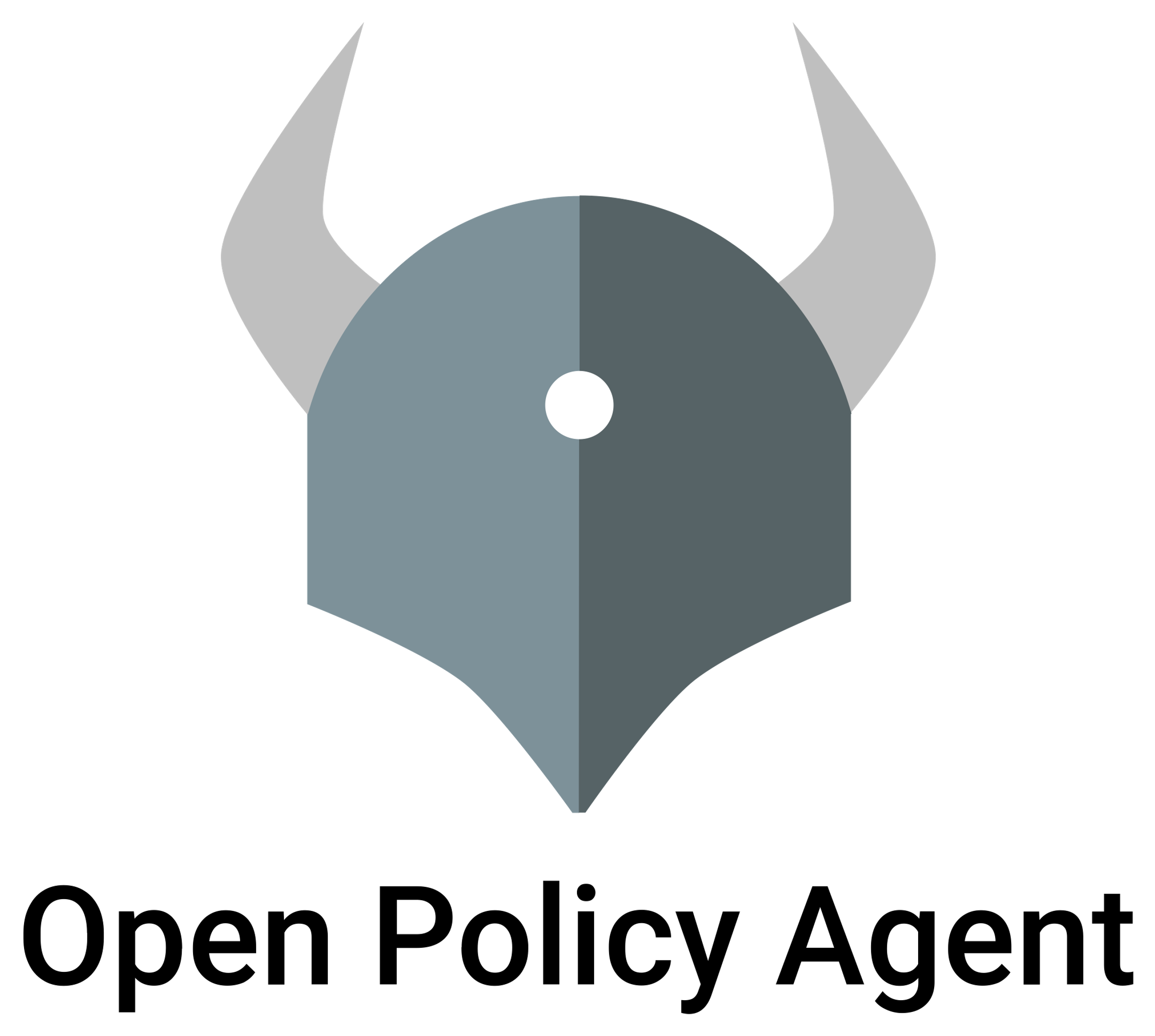 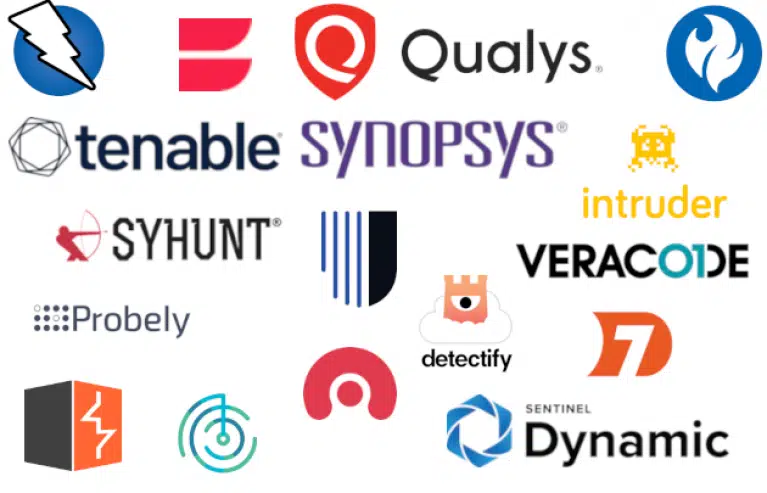 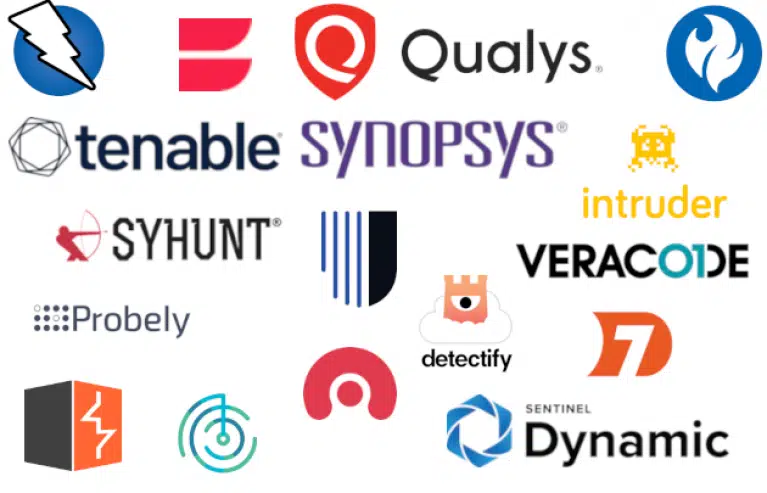 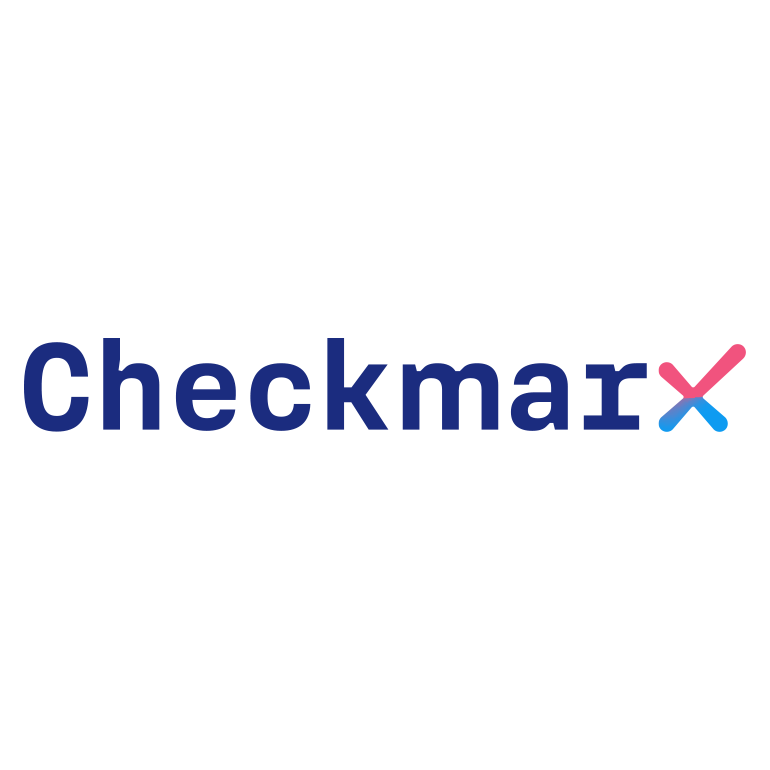 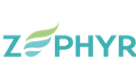 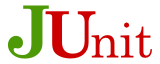 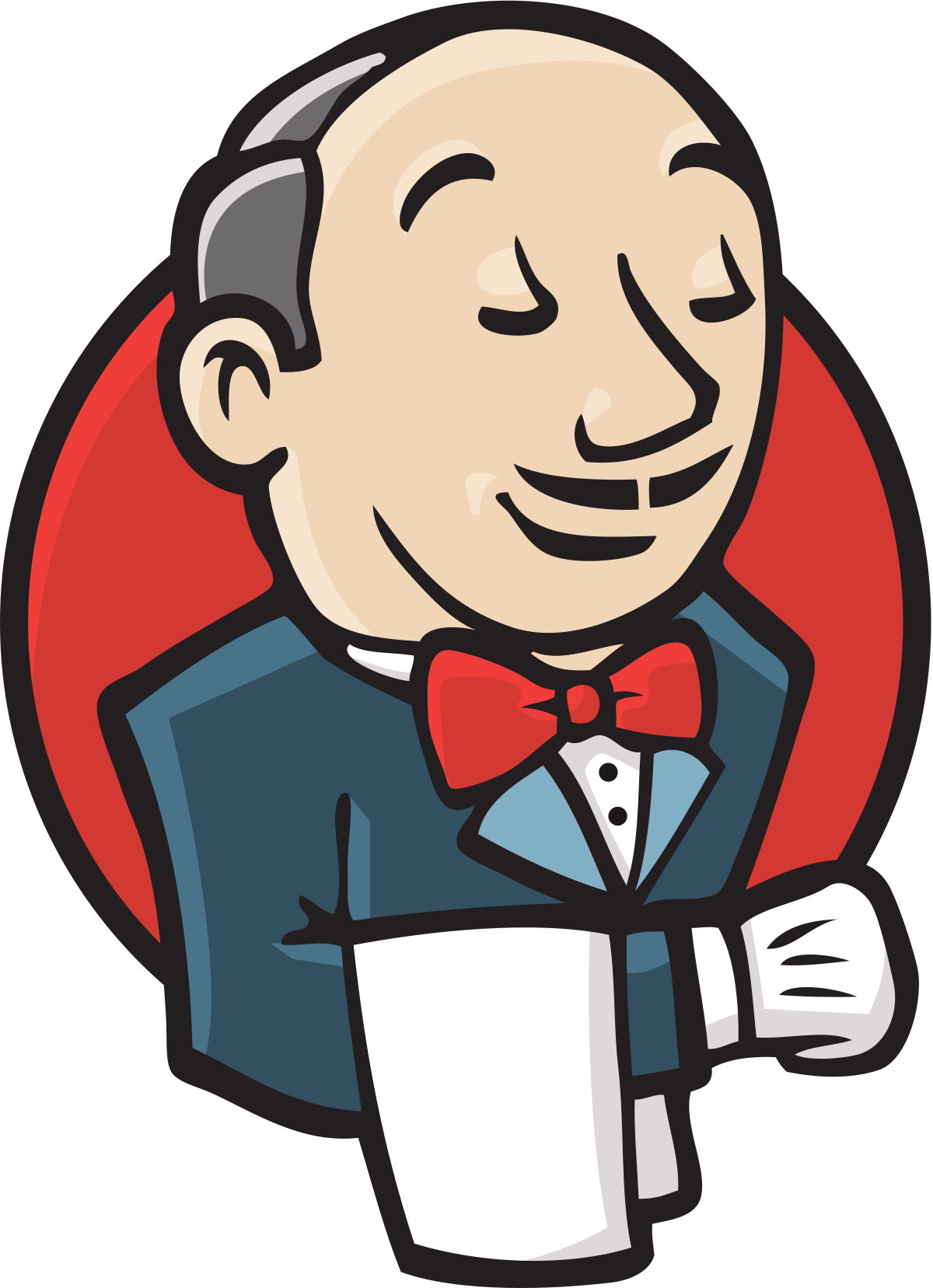 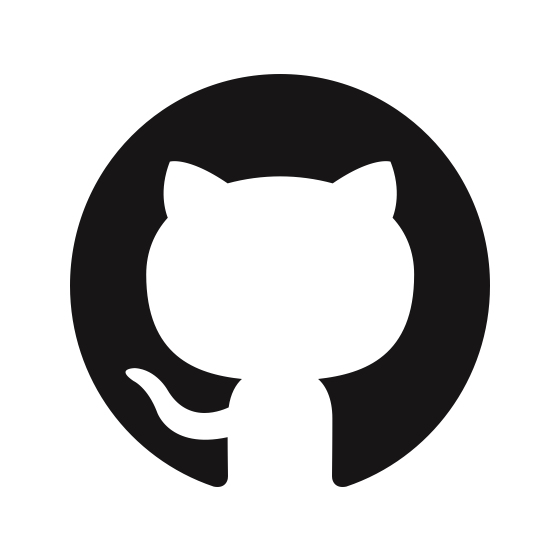 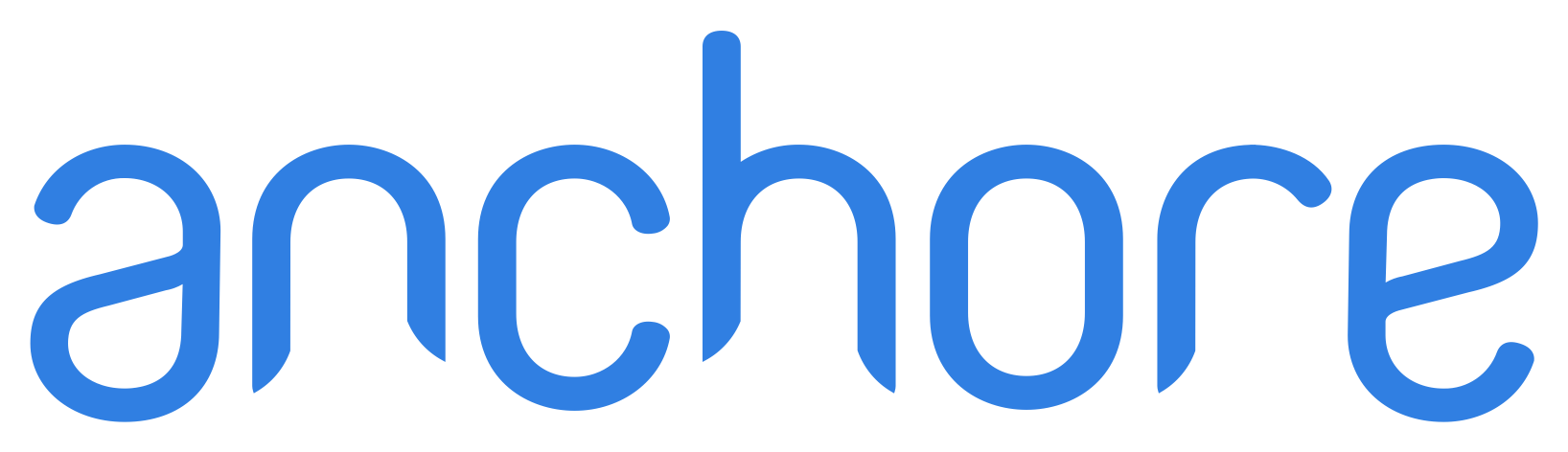 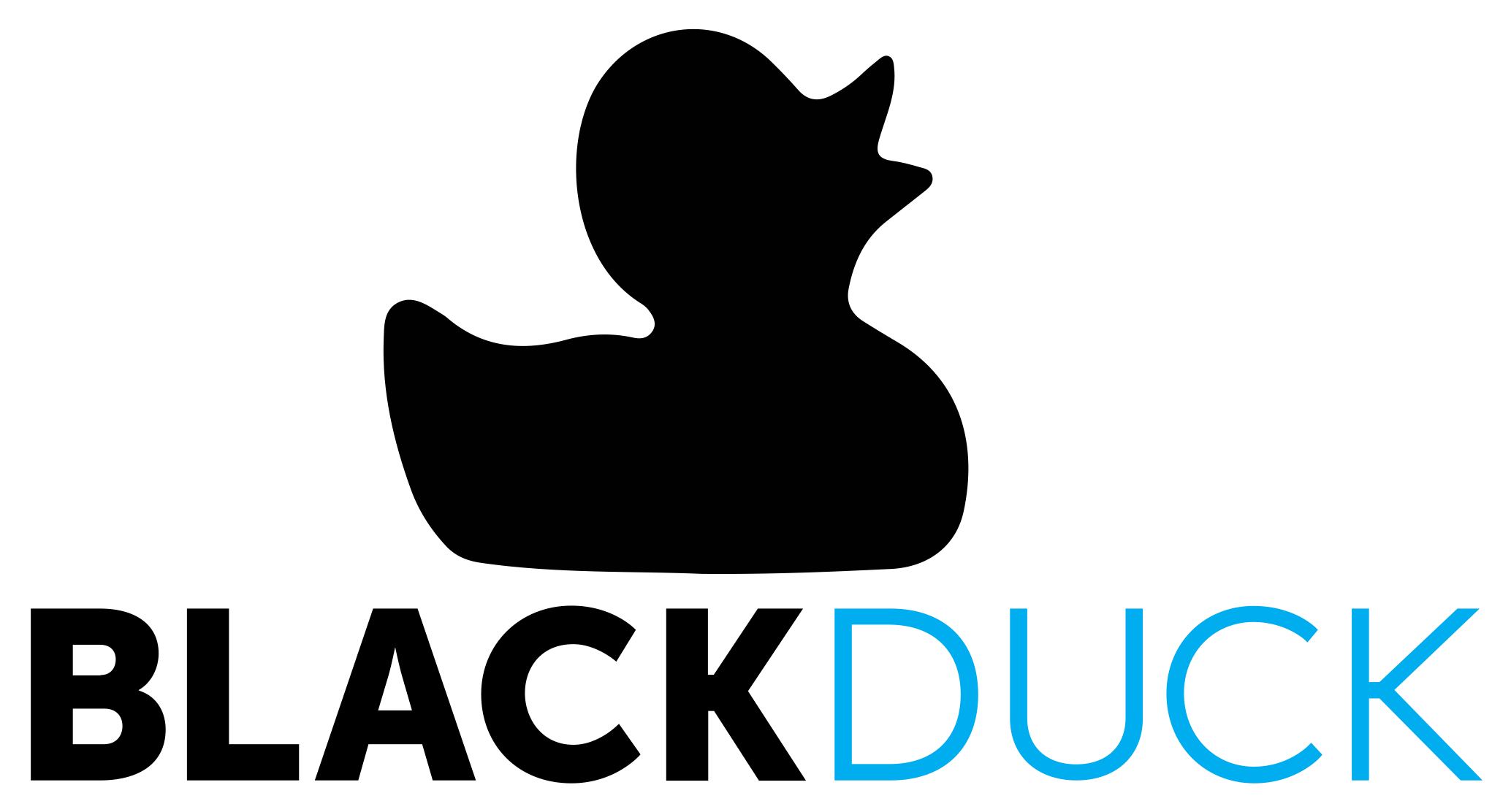 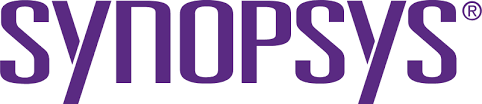 Design
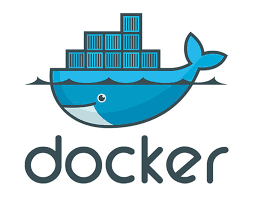 Deploy
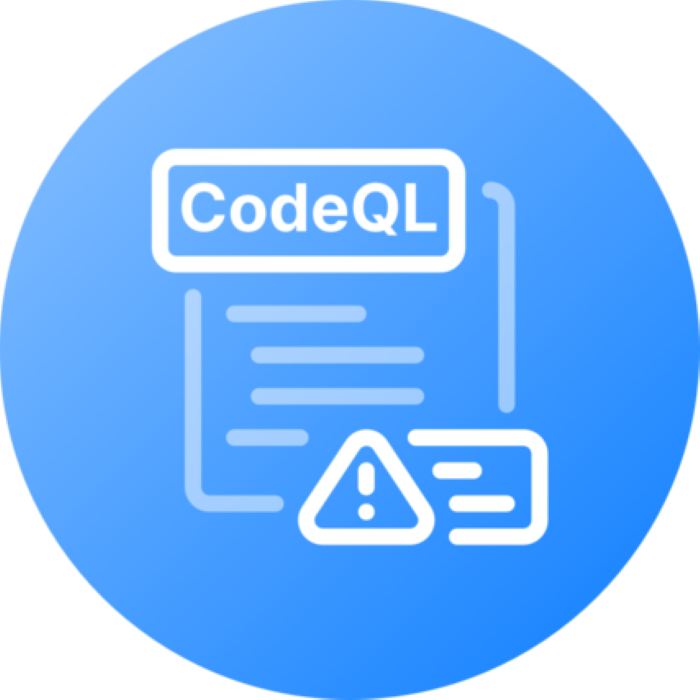 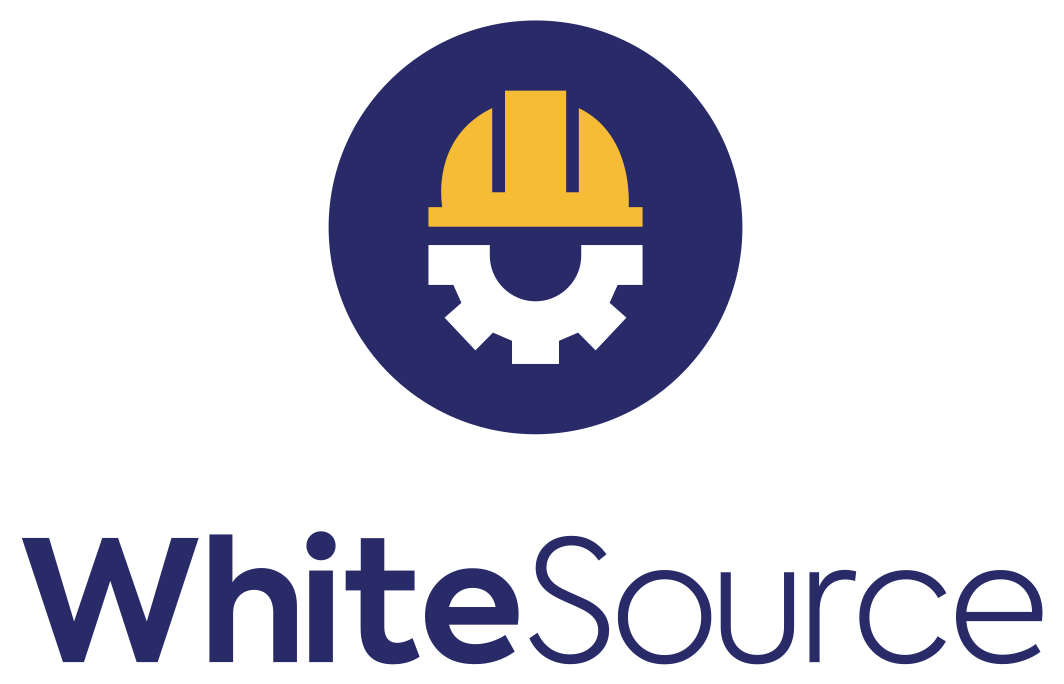 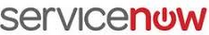 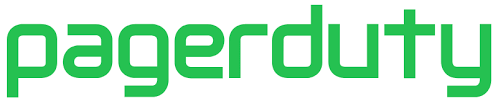 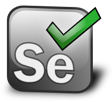 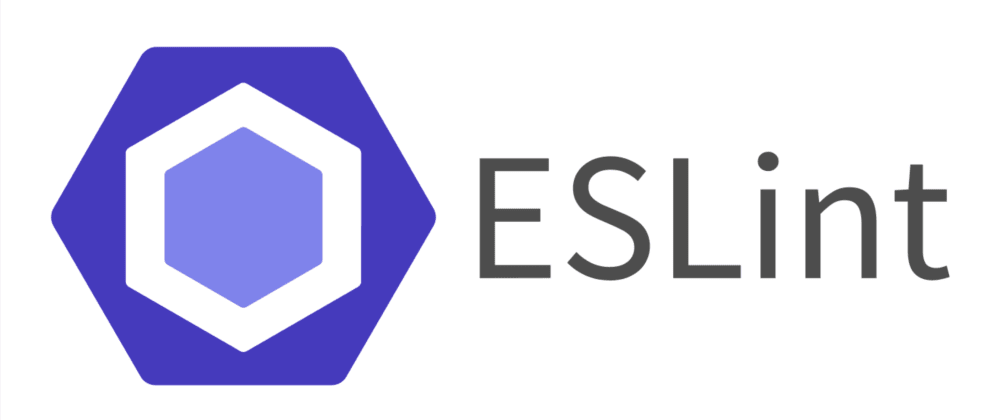 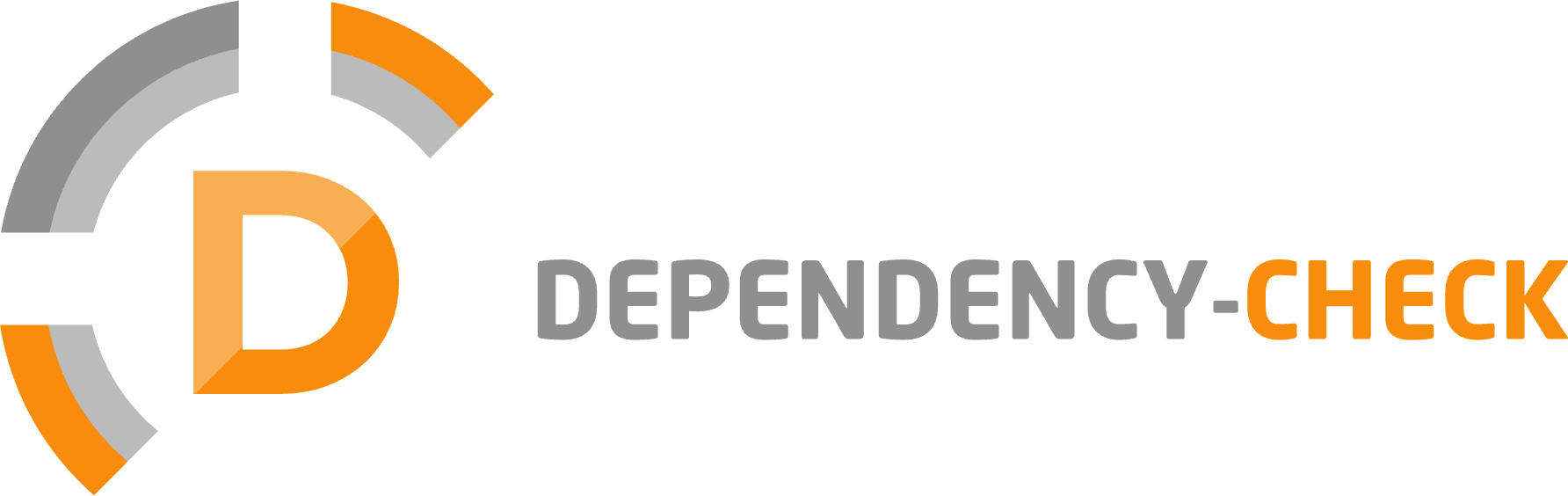 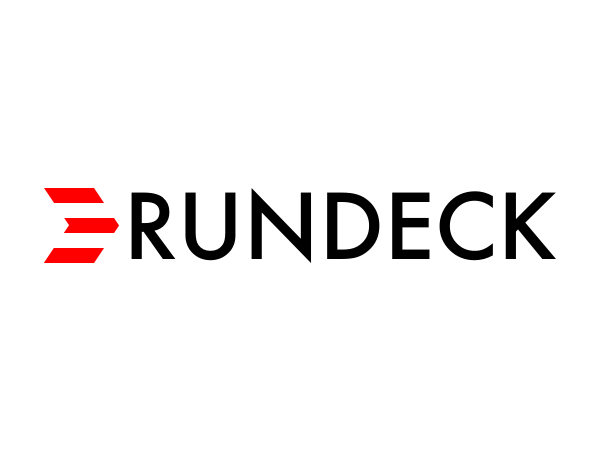 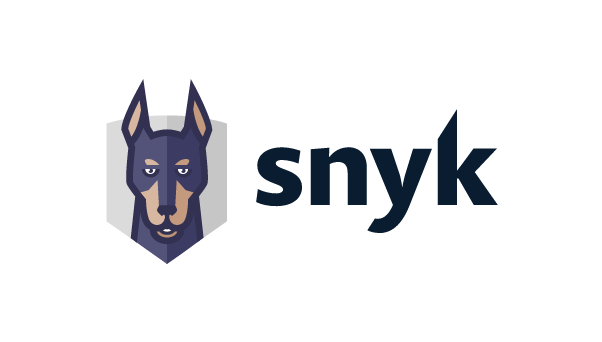 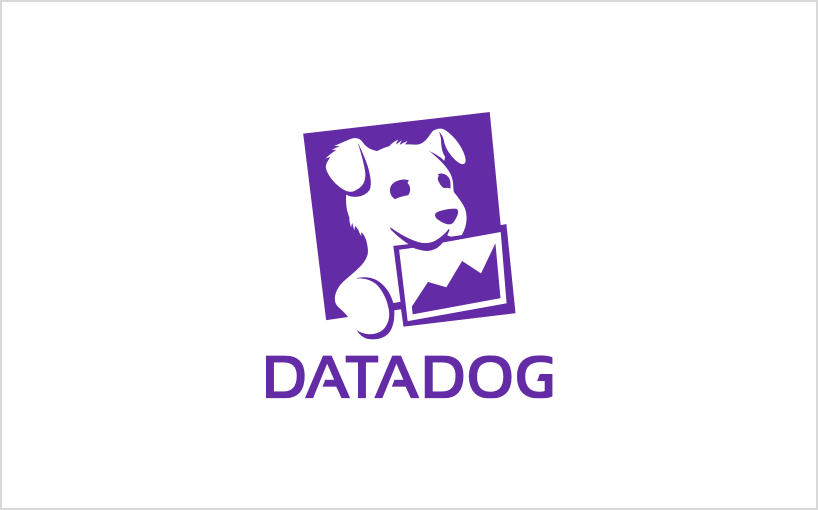 Branching strategy
Build application
Artifact management
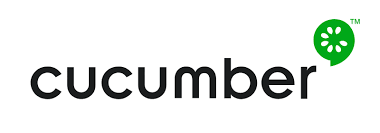 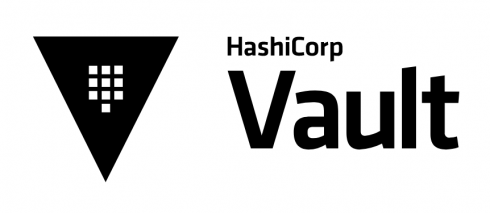 Performance monitoring
Infrastructure monitoring
Integration tests
E2E tests
Performance tests
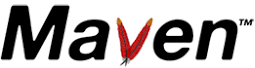 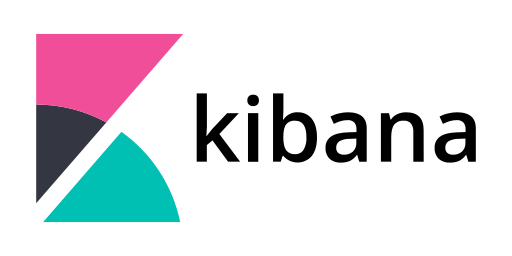 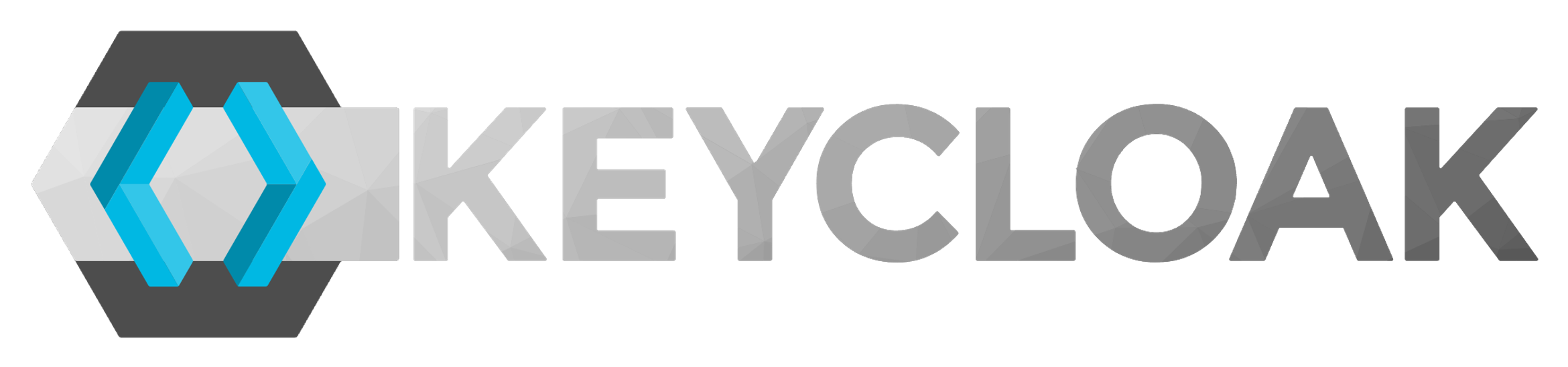 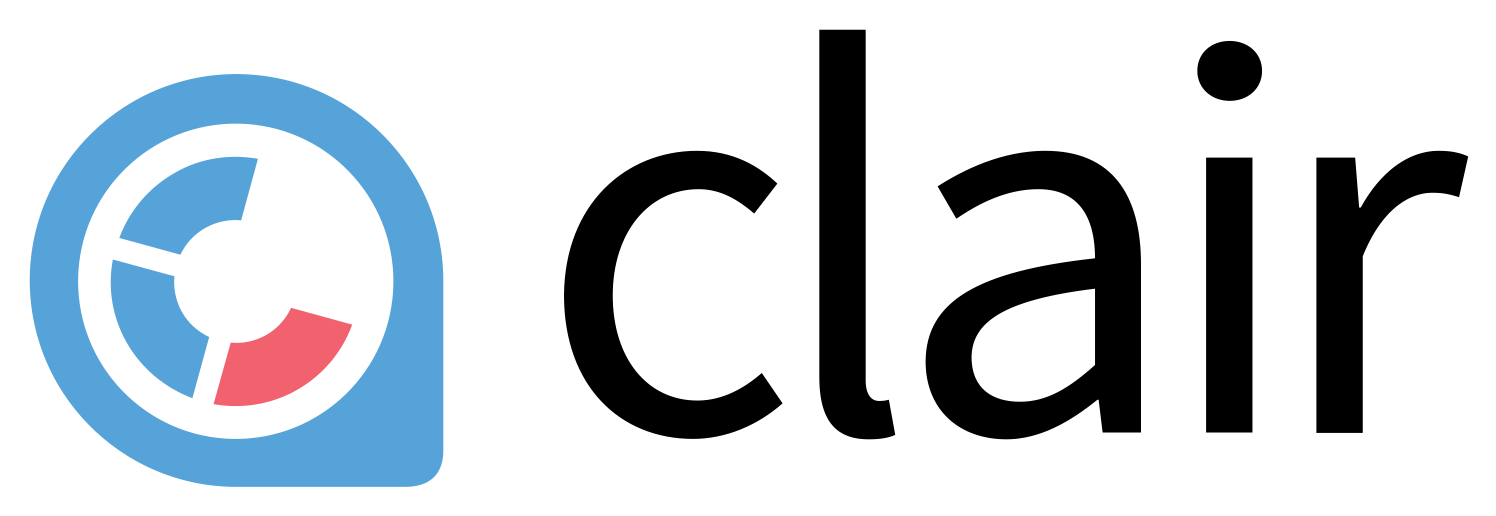 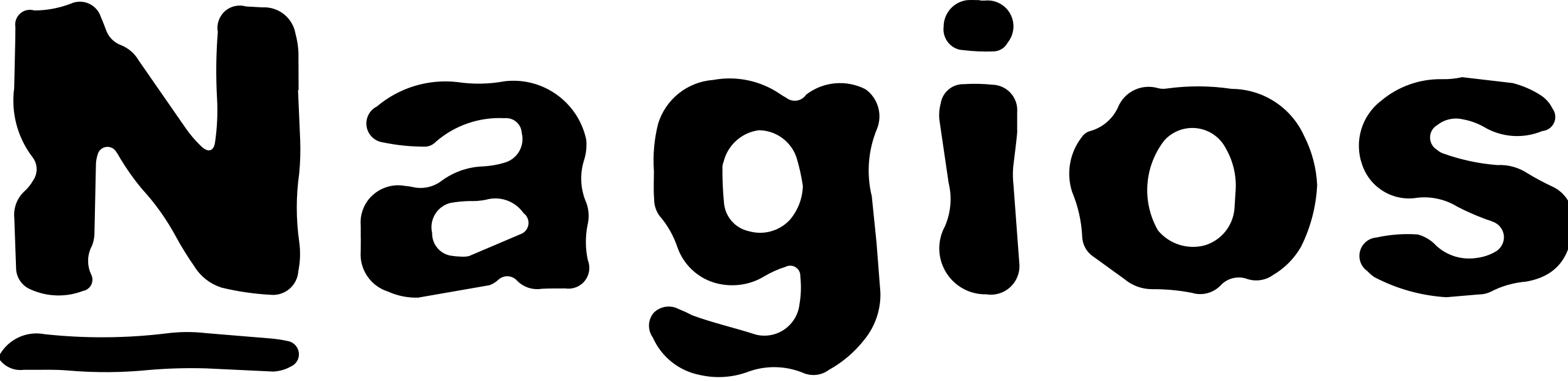 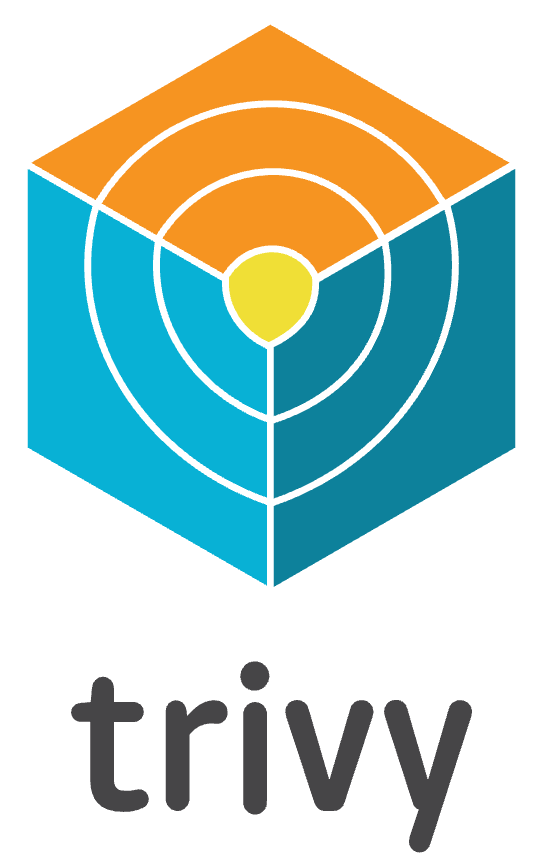 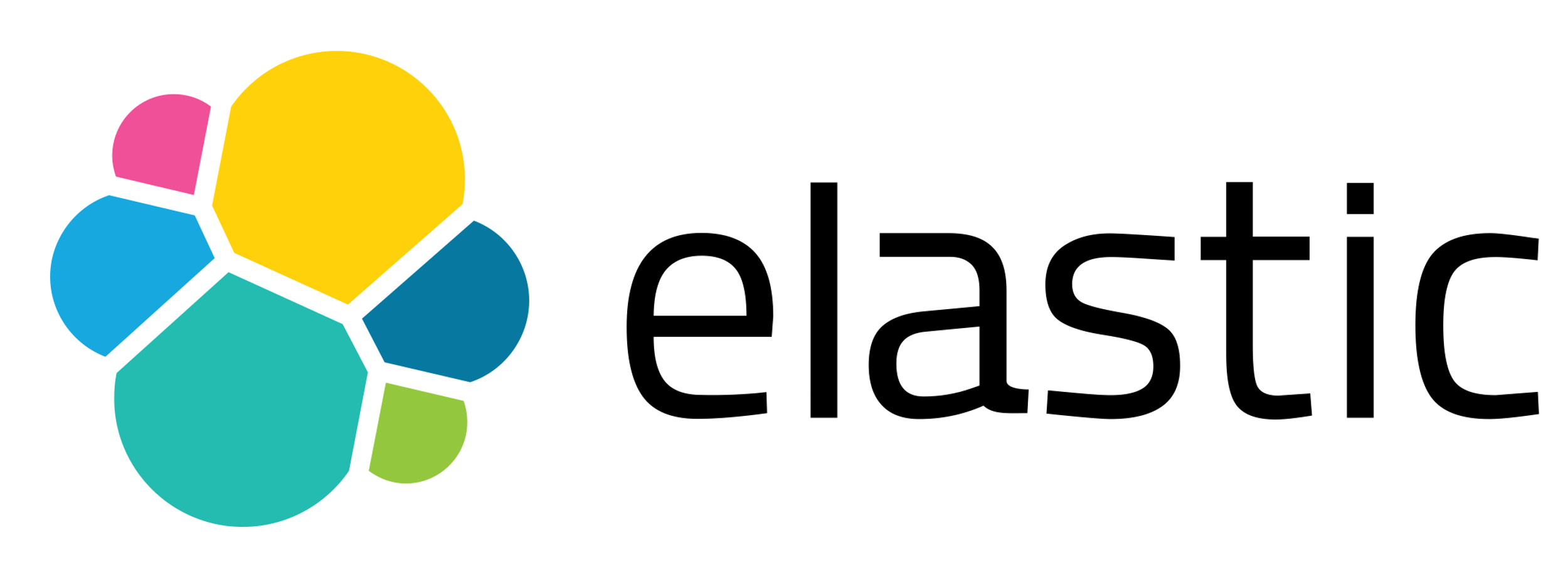 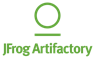 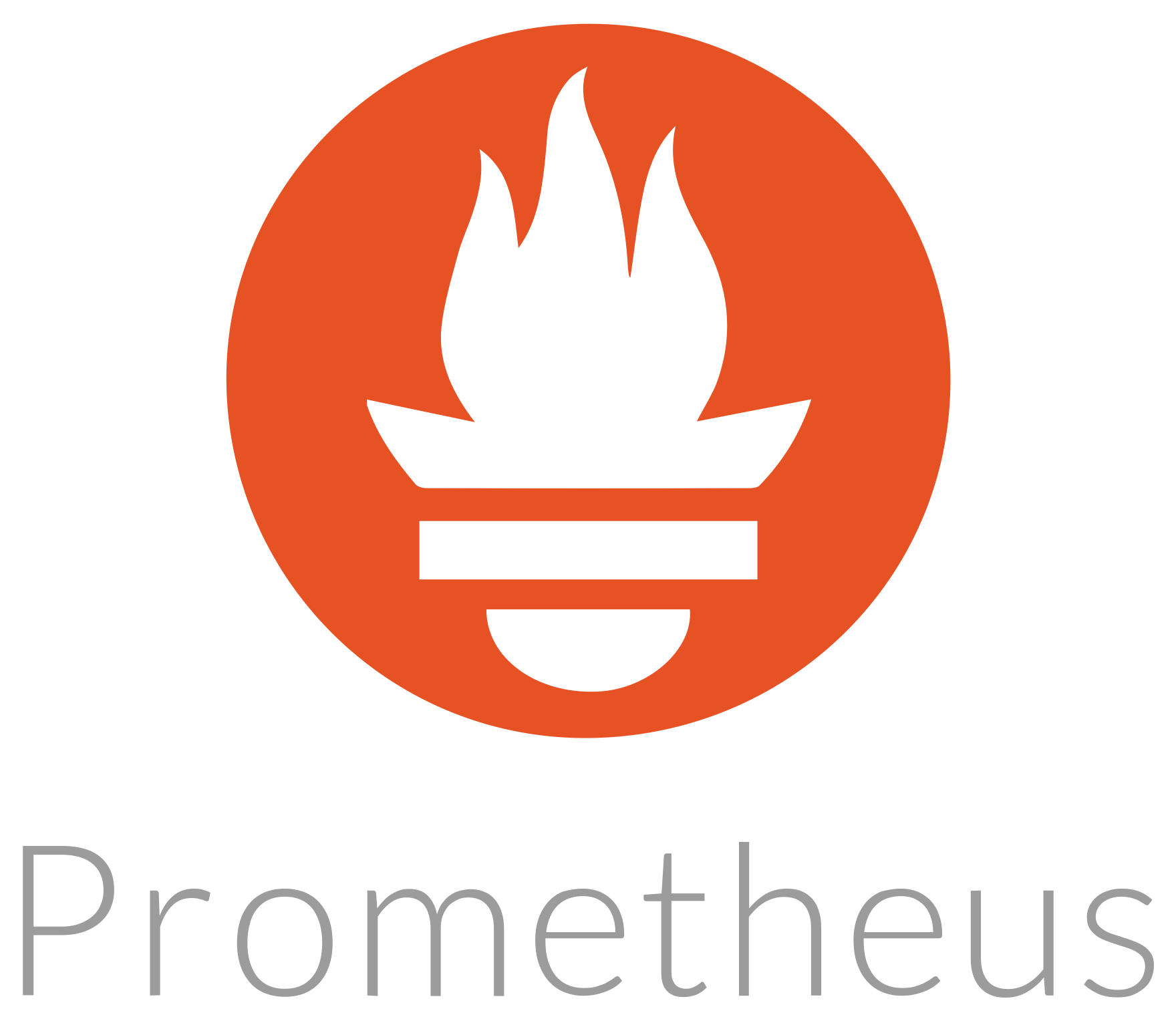 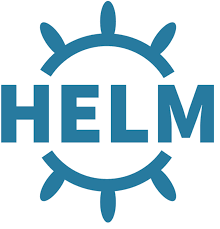 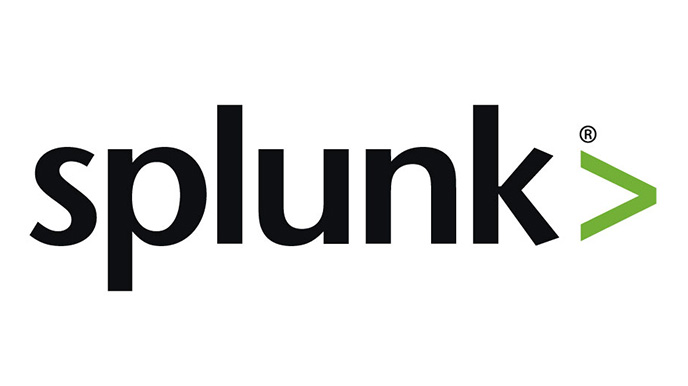 BSides Munich 2023 - 7 SYNs
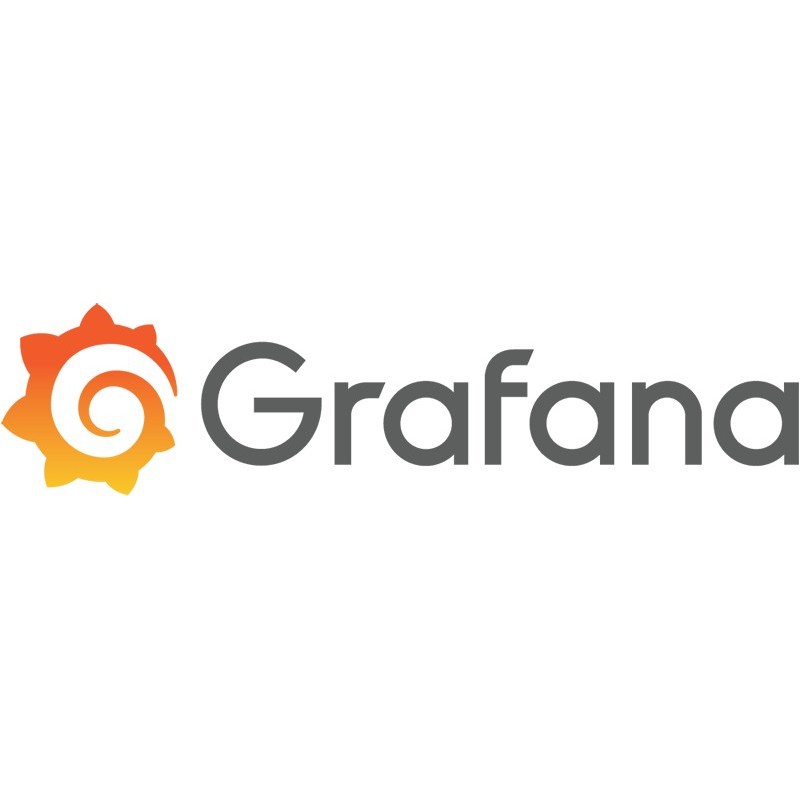 [Speaker Notes: PMs, Pos, …all start thinking about what they can do about it? Buy more tools!

What do deevs usually do? What security activities should be embedded -> what tools one can buy (SCA, SAST, DAST, Sboms, Containers scans…RASP) what are these tools used for? -> Plenty of choices]
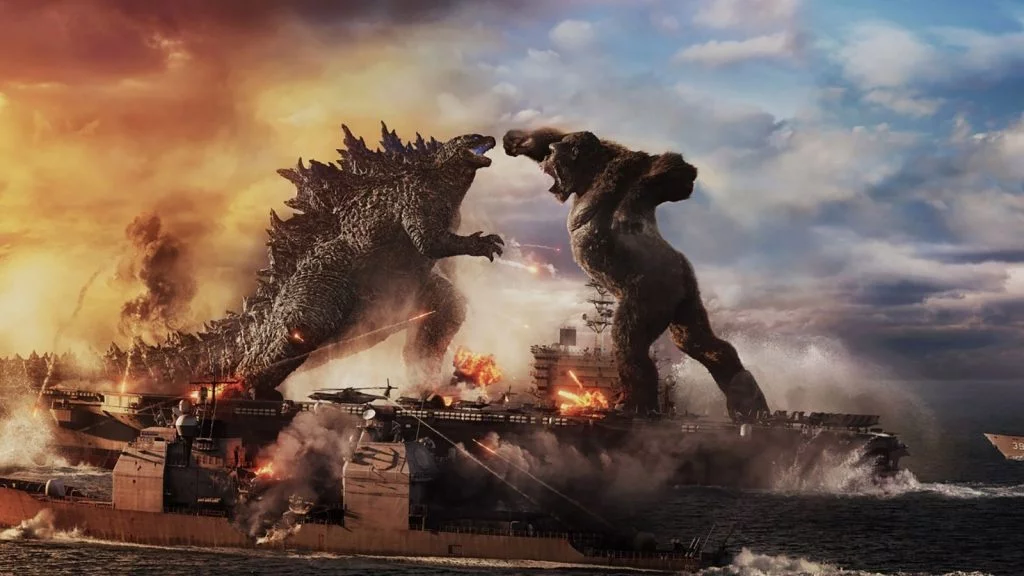 SecuritY
Development
7
[Speaker Notes: In the meanwhile People buy tools, the collaboration between security and development has seen better times
Metrics differ!
Team responsibilities are not coinciding]
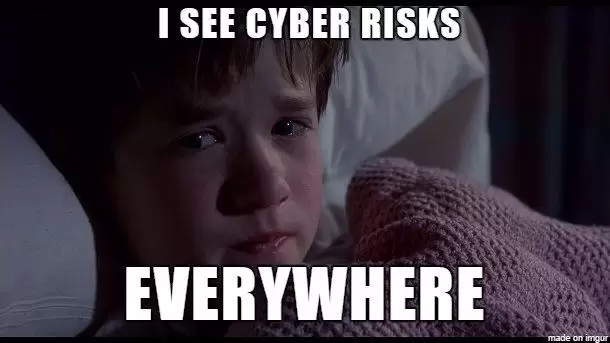 8
[Speaker Notes: With the approach security is often perceived as a blocker to the development work]
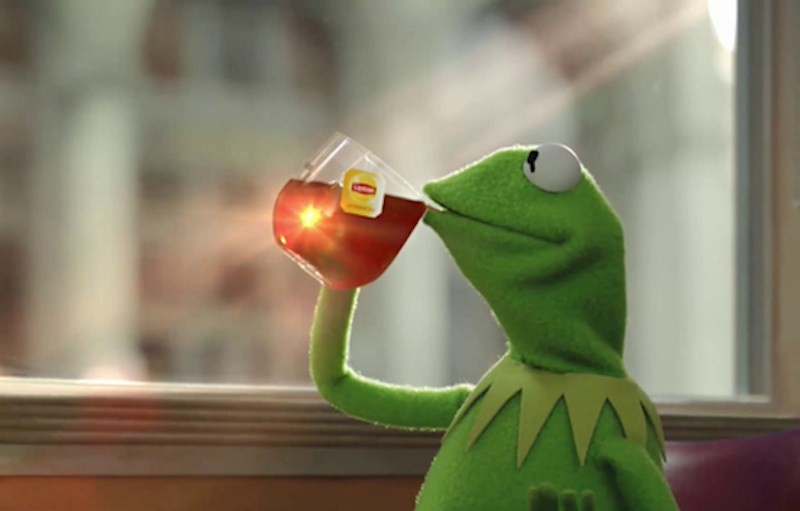 Developers Must comply with all security policies I assigned them
But That’s none of my business
9
[Speaker Notes: Compliance approach to security
Tick in the box
Tools are very much helping with this, but not adding any real value]
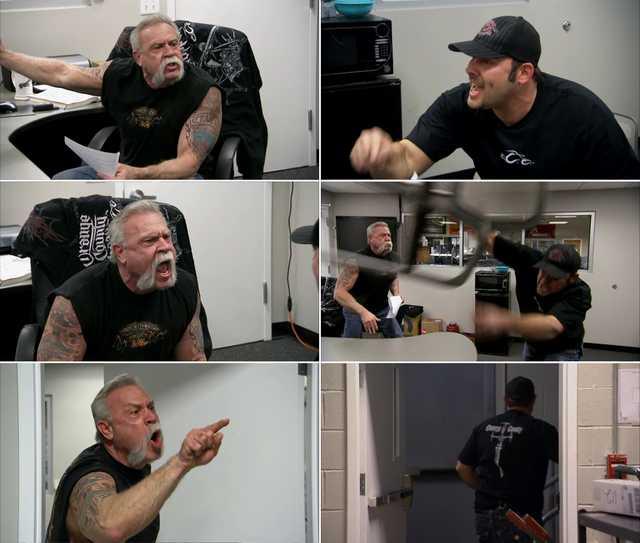 fill out the excel with the Open status of the security tickets
We track our tickets in Jira
I will not update the status Excel
We are using Excel!
I’m cc-ing my manager
10
[Speaker Notes: Human element: (error, privilege misuse, use of stolen credentials or social engineering)]
You cannot buy devsecops
Secure the SDLC
Collaboration culture
Awareness & Training
Take security into consideration in each step of the SDLC
Act on priorities and define security activities
Security experts embedded in development team
Clarification of success metrics
Align on security priorities
Foster a security mindset among stakeholders
Establish security champion program
Train developers on security
BSides Munich 2023 - 7 SYNs
11
Where to get started
Application profiling
Security requirements
Application packaging
Configuration management
Secrets management
Architecture and design review
Threat modeling
Monitor
Build
Operate
Code
Secure coding guidelines
Security libraries
Code reviews
Runtime application security protection
Vulnerability scanning
Plan
Test
Design
Deploy
Abuse case definition
Security incident & event management
Software composition analysis
Container scans
Image signature
Static application security tests
Dynamic application security tests
Penetration tests
BSides Munich 2023 - 7 SYNs
Adding one tool at a time
Manage findings
Train developers
Set baseline
Integrate tools with existing ticketing system
Prioritize findings
Visualize necessary work
Clarify scope and goal of the tool
Enable developers to manage findings
Align on security priorities
Scan existing code base
Finetune scans
Create meaningful quality gates
BSides Munich 2023 - 7 SYNs
13
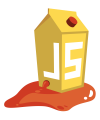 Introducing SAST
Source code repository
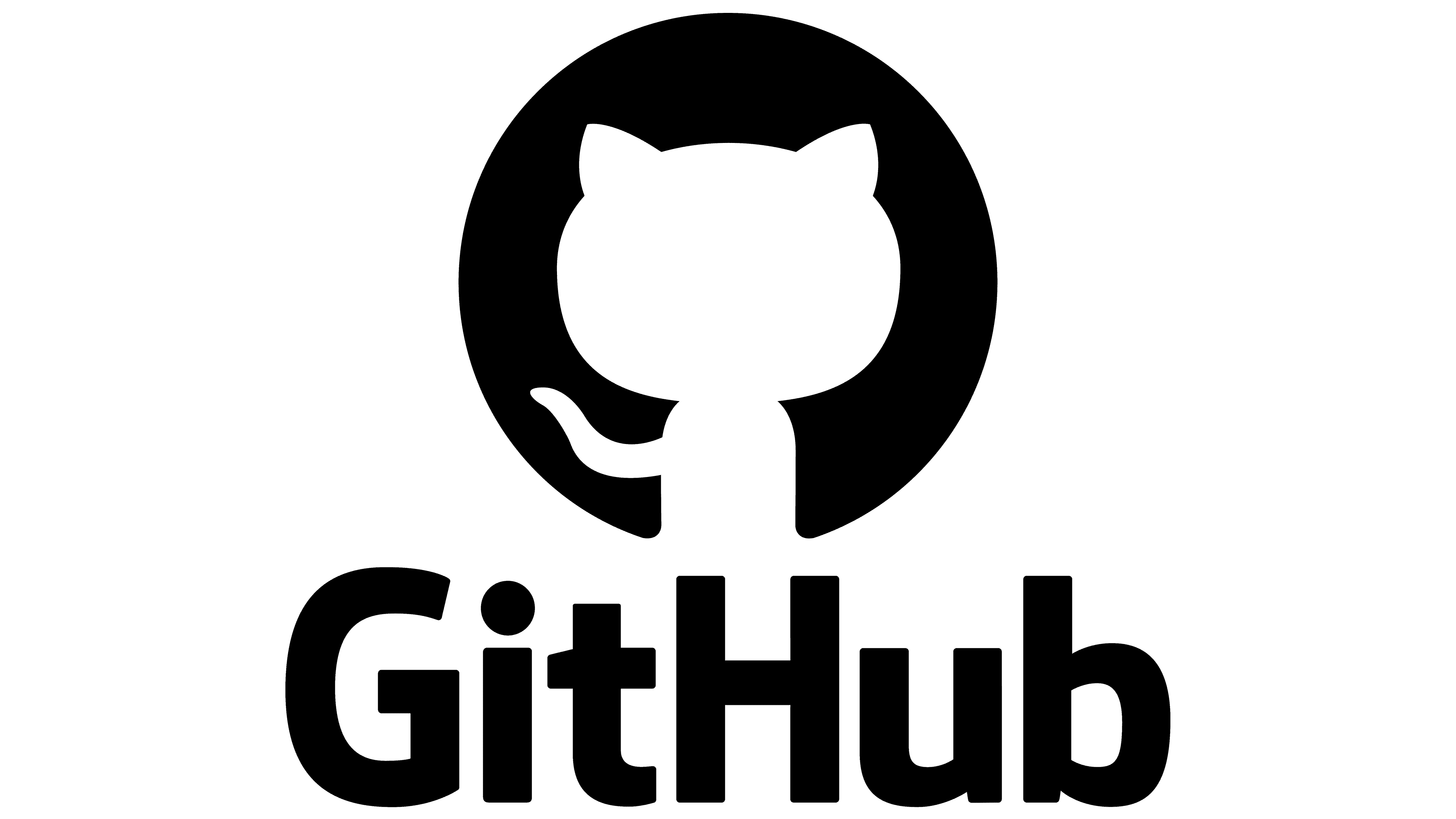 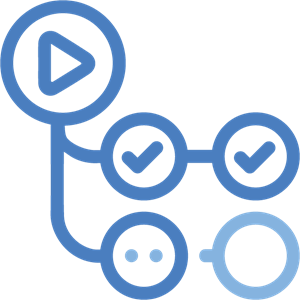 CI/CD pipelines
Vulnerable web application: OWASP Juice Shop 1 
Application hosted in GitHub 2

1 Copyright © by Bjoern Kimminich & the OWASP Juice Shop contributors 2014-2023
2 https://github.com/jasminmair/sast-test-juice-shop
Linting
Software composition analysis
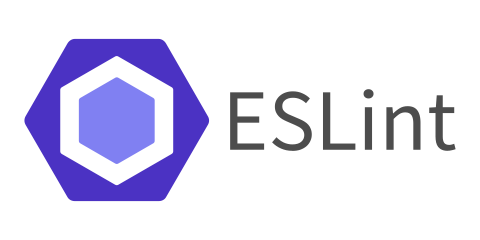 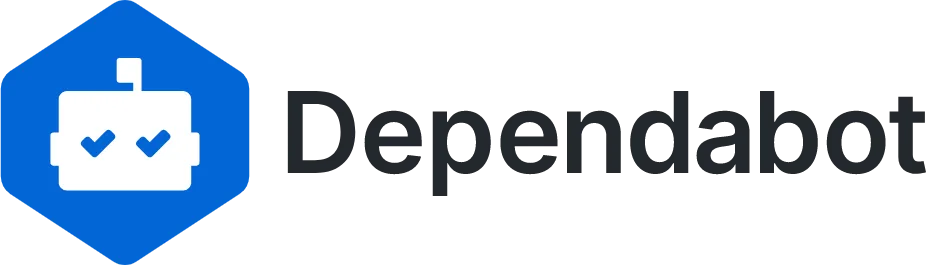 Static application security test
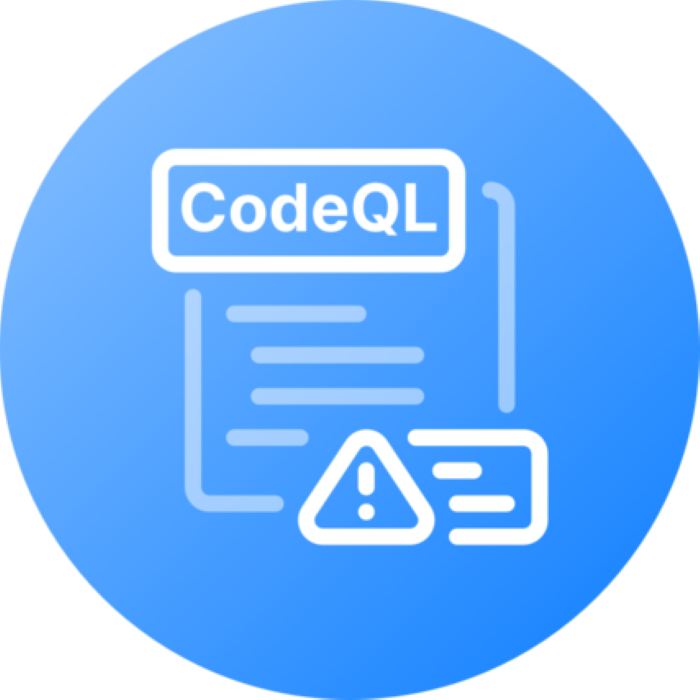 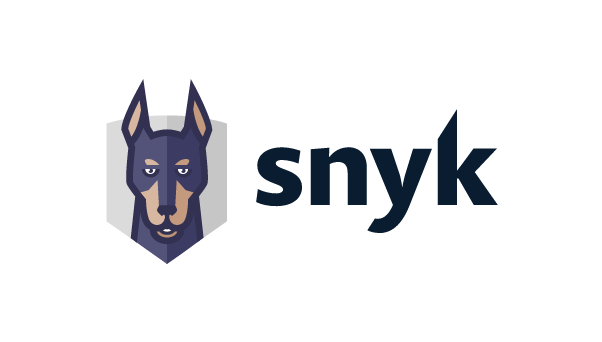 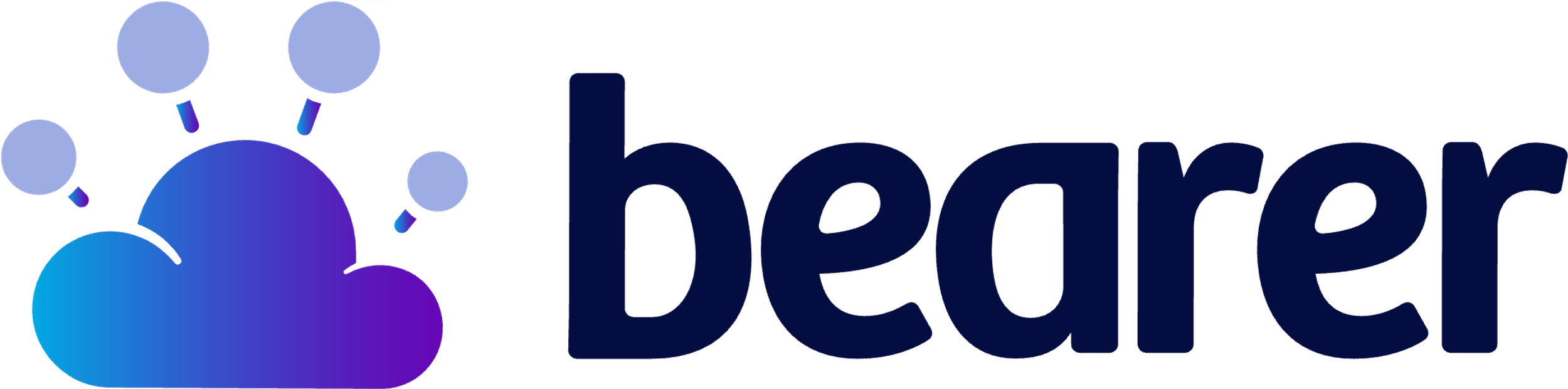 BSides Munich 2023 - 7 SYNs
14
Baseline scan
Run a first manual scan
Create YML files for GitHub Actions
Set triggers to scan codebase
Create baseline scan and evaluate
BSides Munich 2023 - 7 SYNs
15
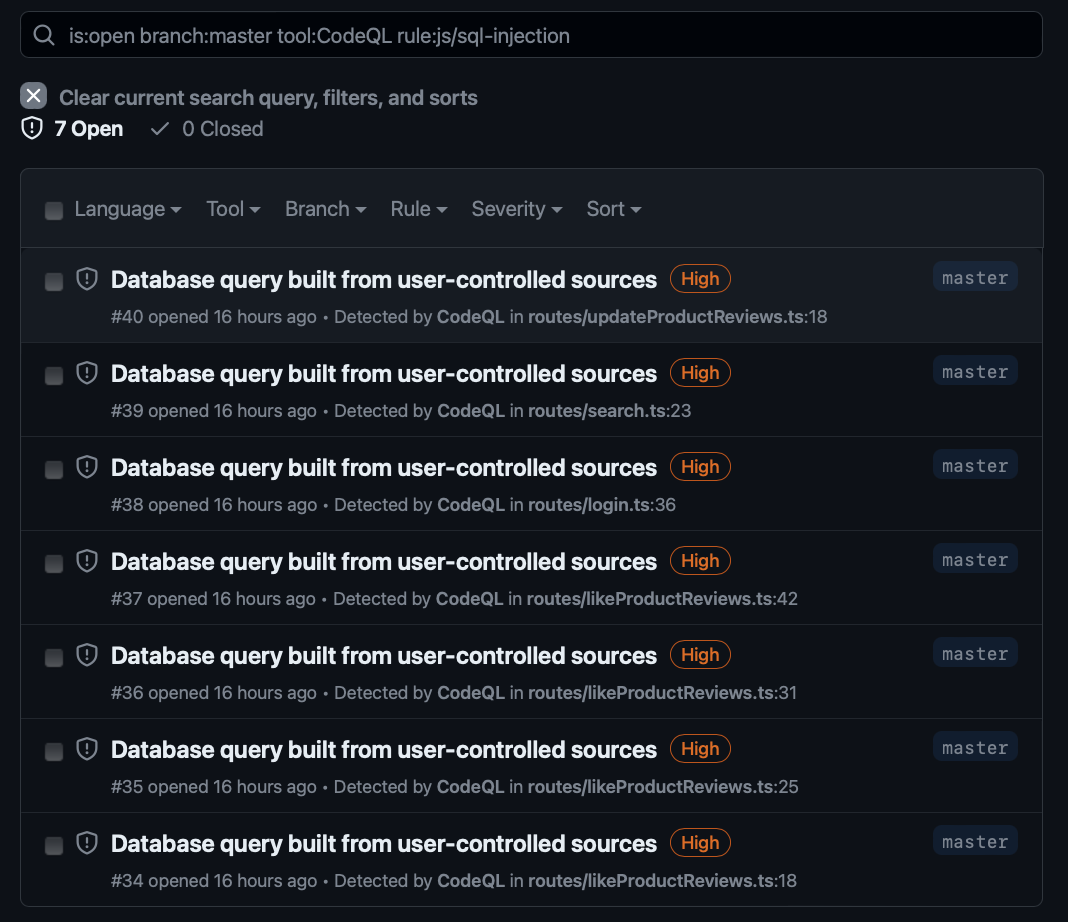 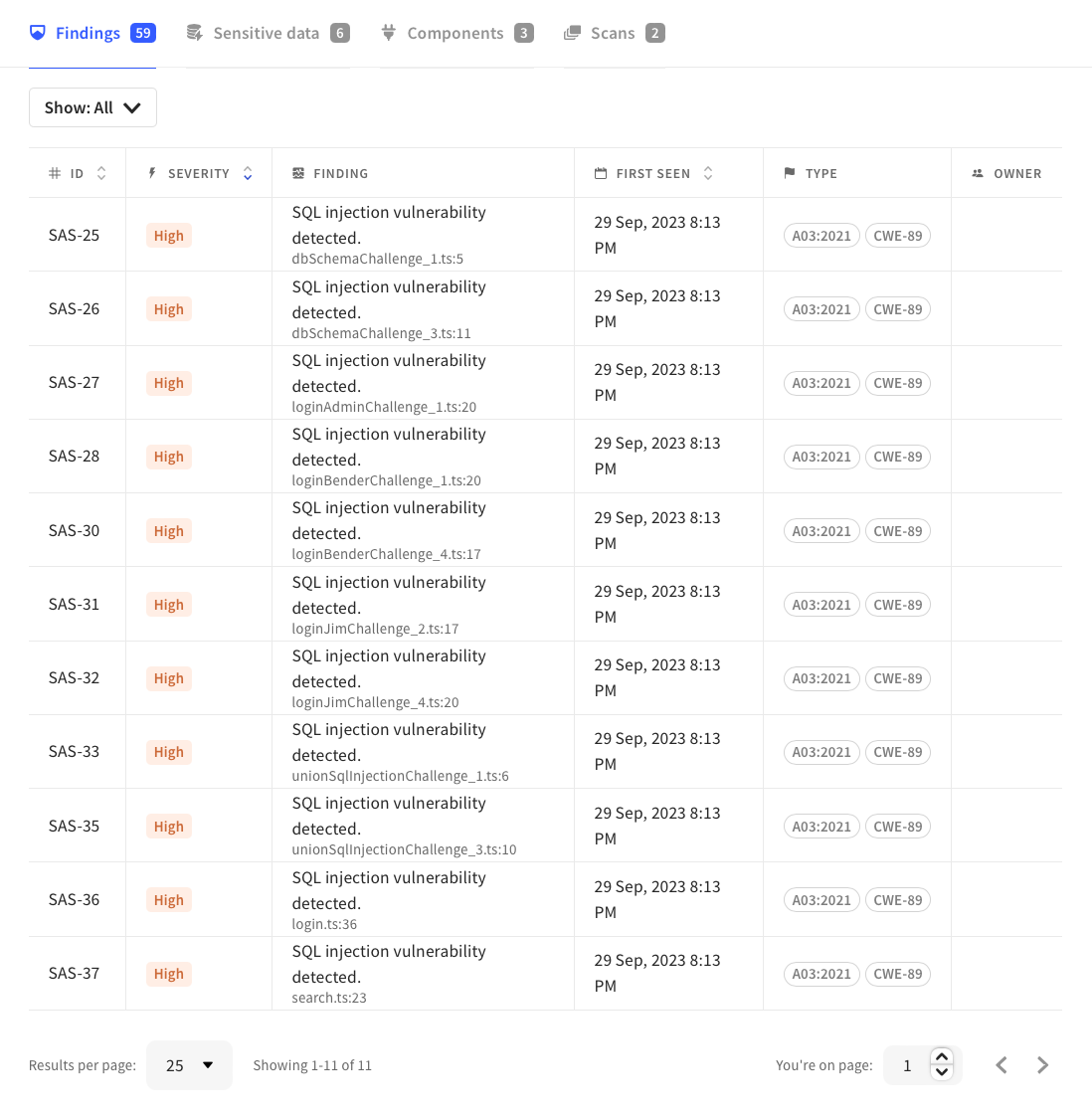 How many injection flaws?
Inspect findings
11
7
Prioritize findings based on the severity
Assess false positives & false negatives
Cluster findings by vulnerability type or CWE1
Identify affected endpoints and areas of the application
1 Common Weakness Enumeration  https://cwe.mitre.org
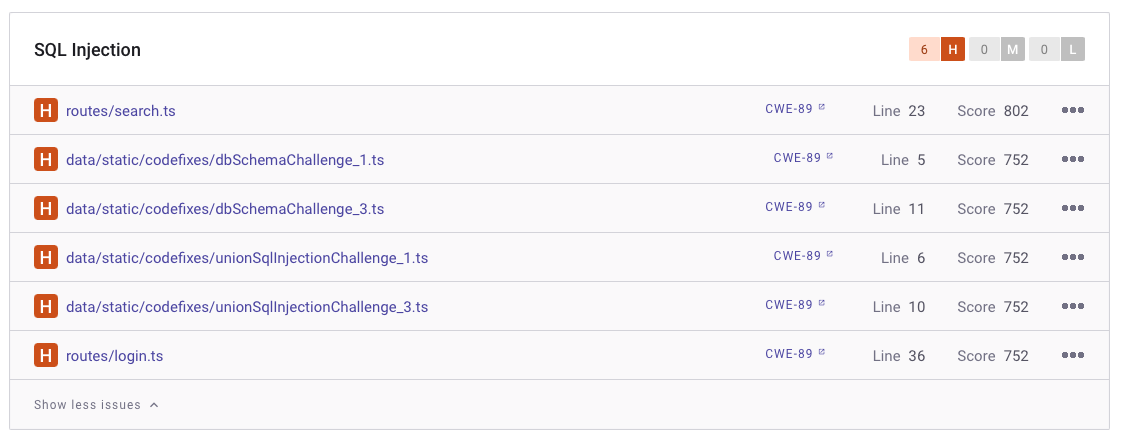 6
16
Tools are complex
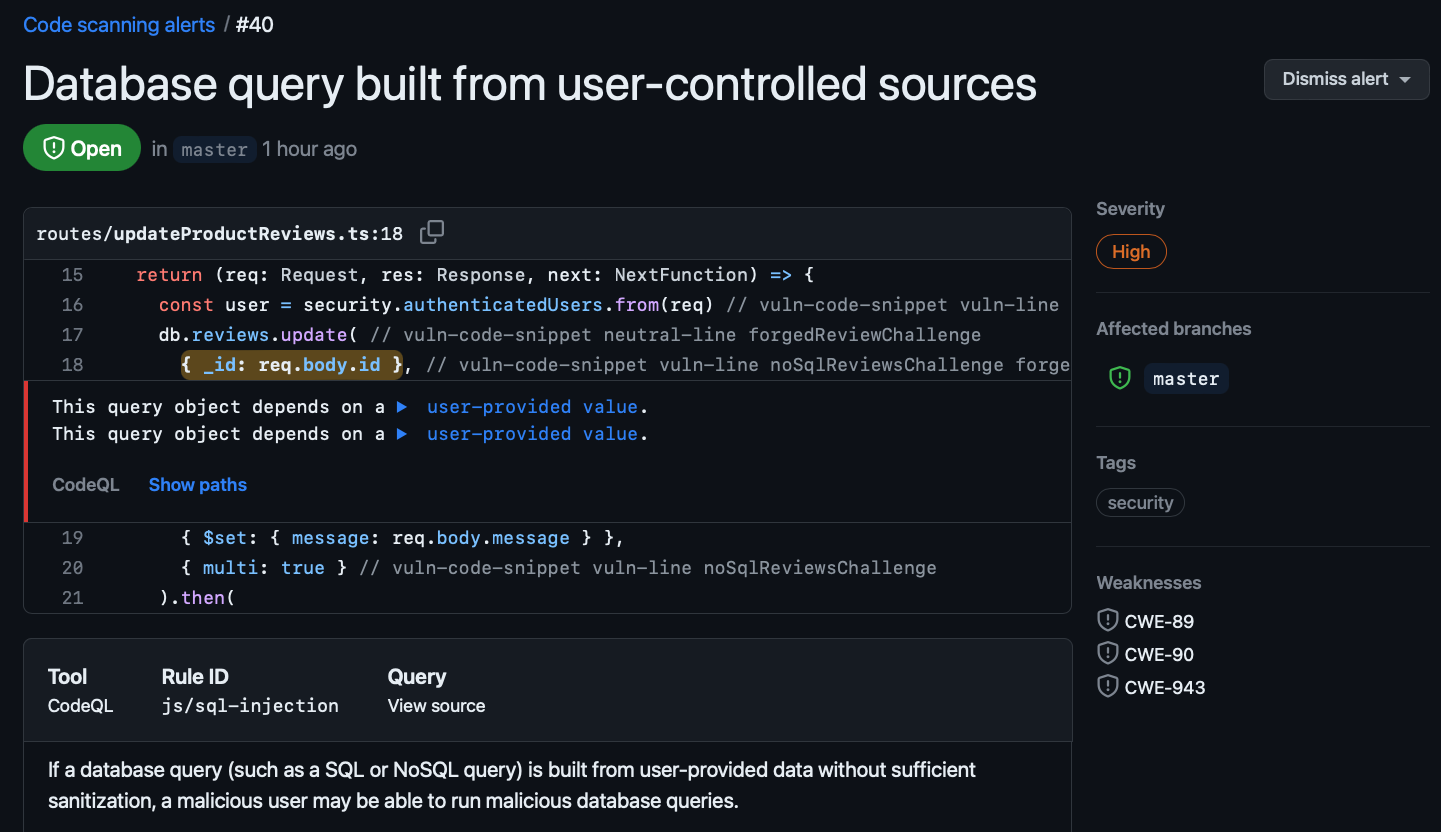 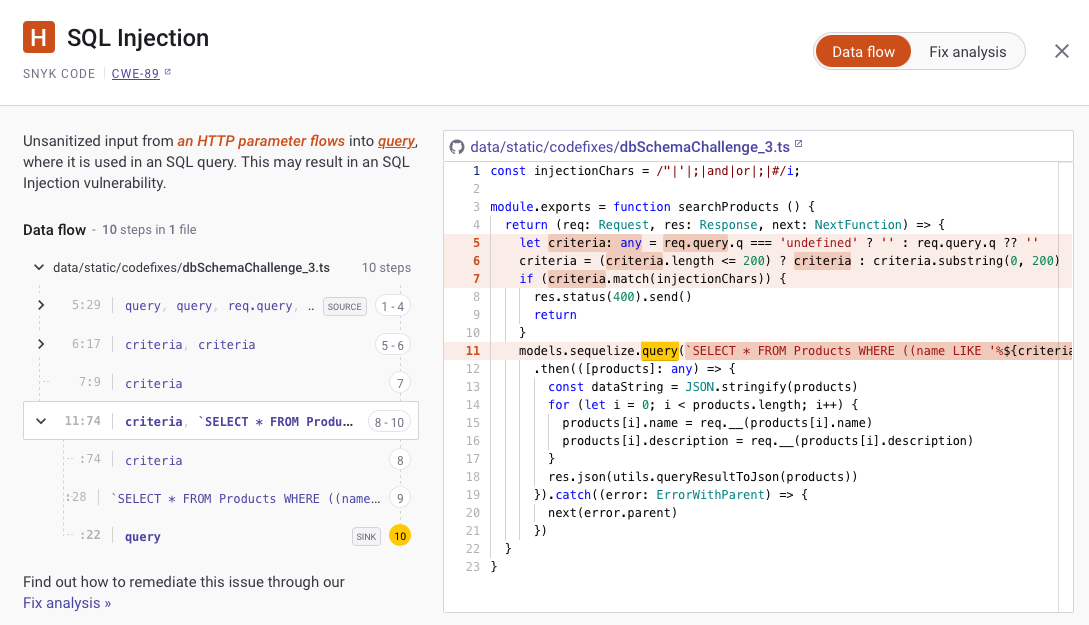 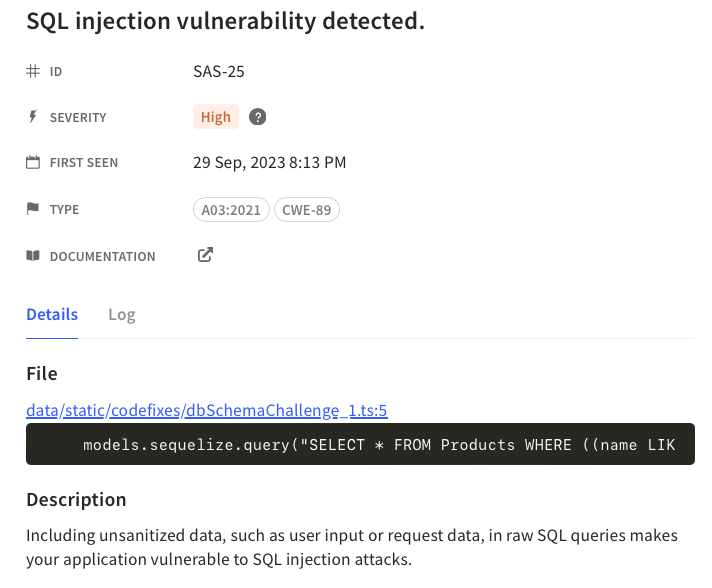 BSides Munich 2023 - 7 SYNs
17
[Speaker Notes: Different Uis, complex ways of working with the tools]
What to do with findings?
Select a vulnerability
Fix vulnerability in code
Create Quality gate
Select the highest priority vulnerability/flaw in the application to fix
Decision is joint between business, development and security
Raise awareness on the vulnerability
Train developers on how to mitigate the vulnerability
Fix the vulnerability in the code while running SAST tool in the pipeline
Create a first quality gate in the pipelines to break the build if the vulnerability is identified again
Select next vulnerability class and restart the process
BSides Munich 2023 - 7 SYNs
18
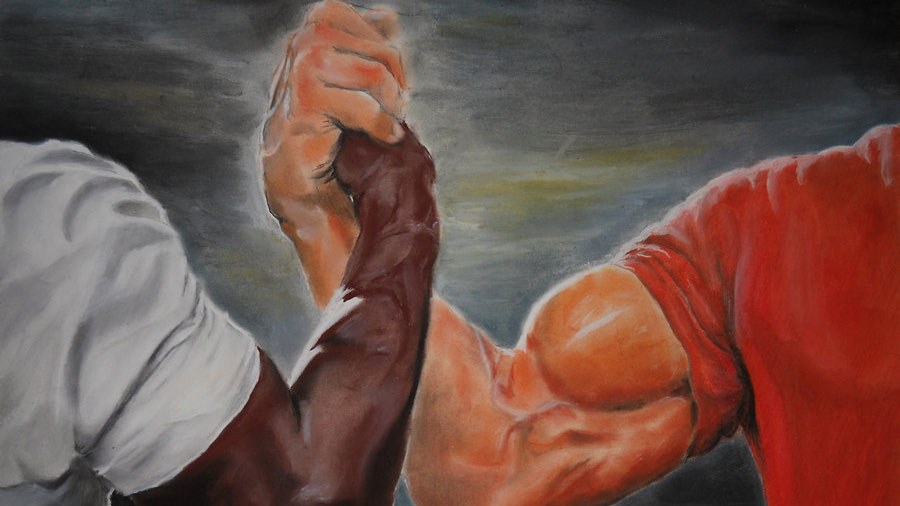 Secure PRoducts
Development
19
Security
[Speaker Notes: Human element: (error, privilege misuse, use of stolen credentials or social engineering)]
THANK YOU
Jasmin Mair
jasmin.mair@owasp.org
BSides Munich 2023 - 7 SYNs
20